alkanalen
alkanalen

Behoren tot de klasse 'aldehyden'
alkanalen

Behoren tot de klasse 'aldehyden'

Bevatten de karakteristieke aldehydegroep
O
|
|
-C-H
alkanalen

Behoren tot de klasse 'aldehyden'

Bevatten de karakteristieke aldehydegroep 

Uitgang:  -al
O
|
|
-C-H
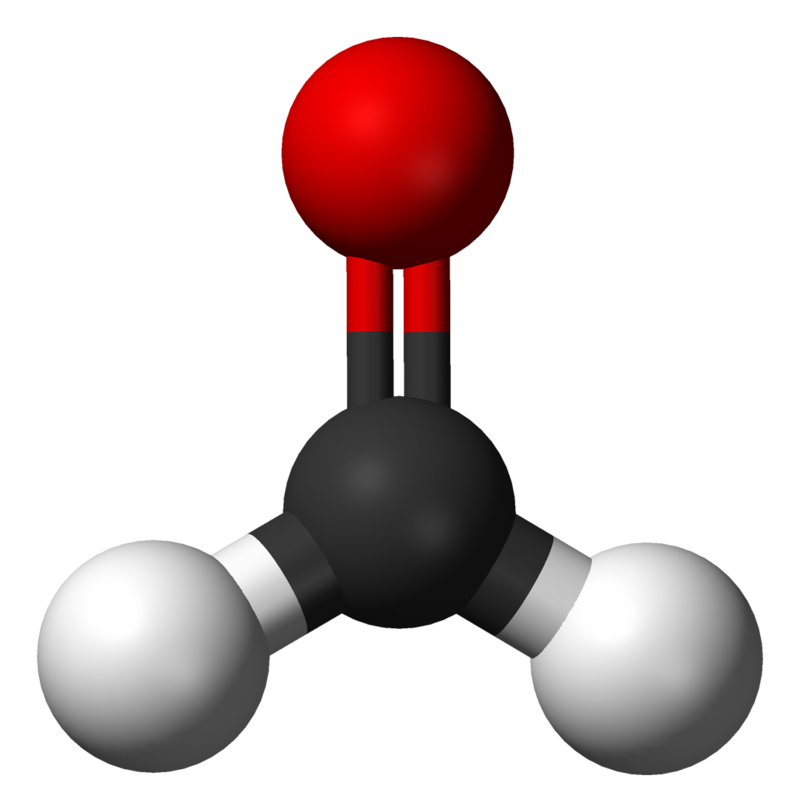 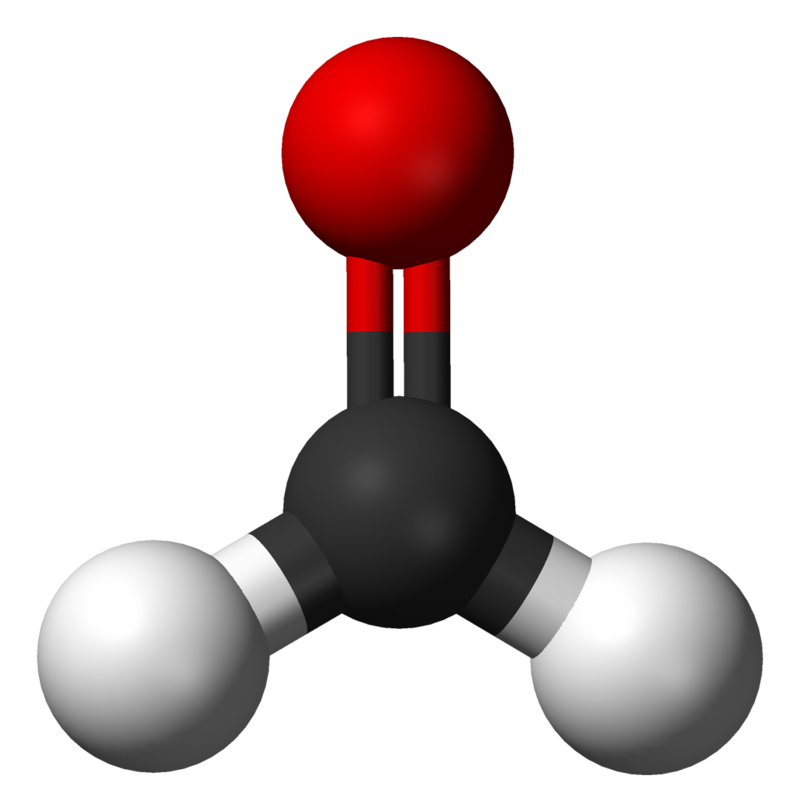 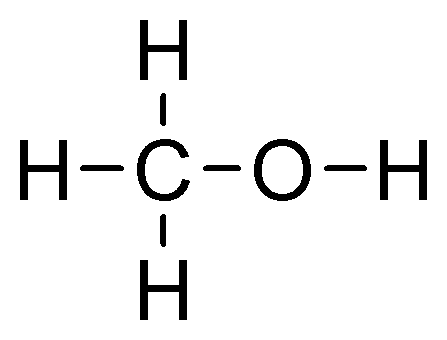 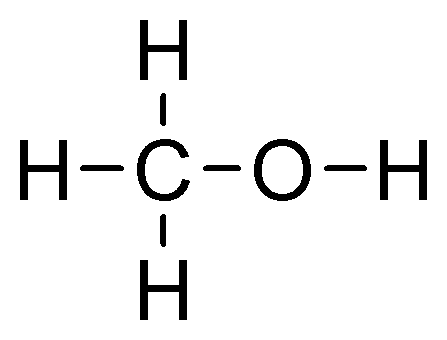 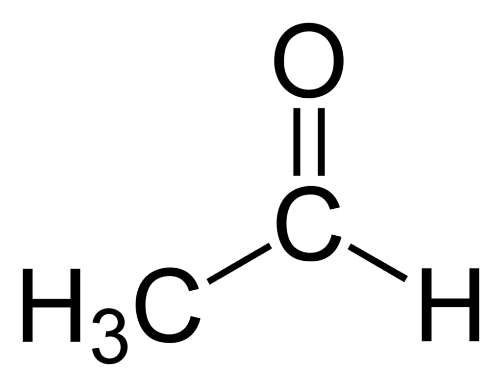 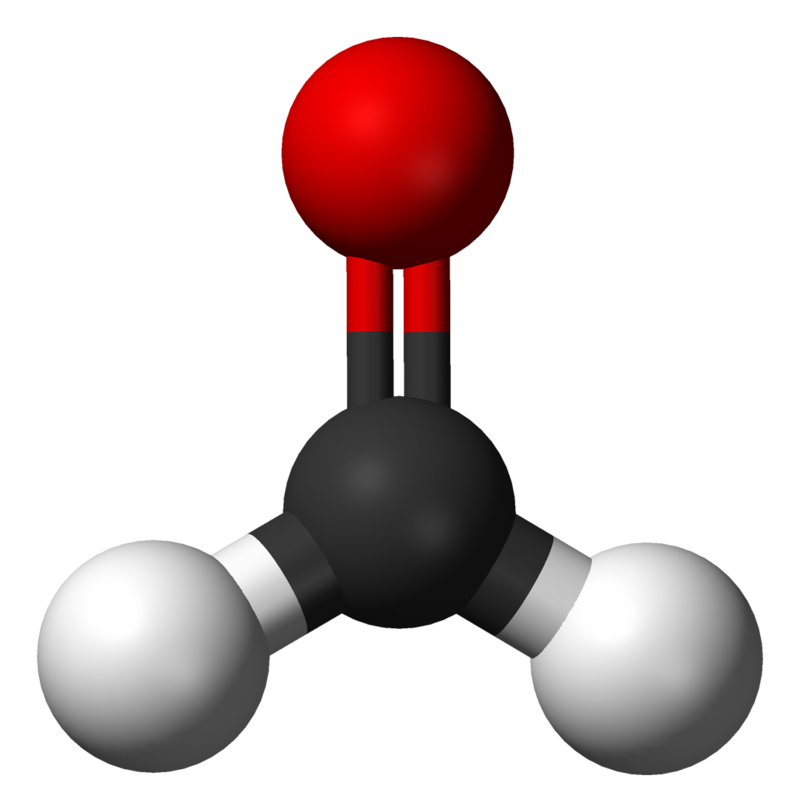 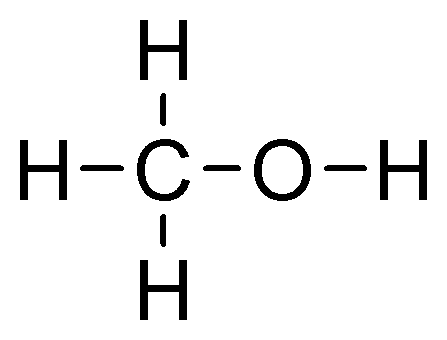 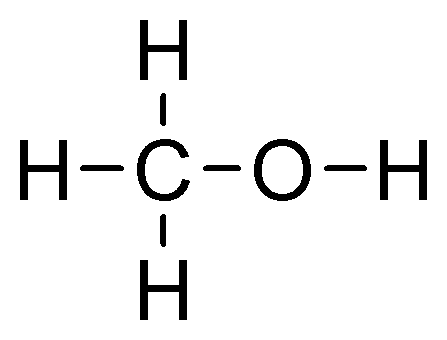 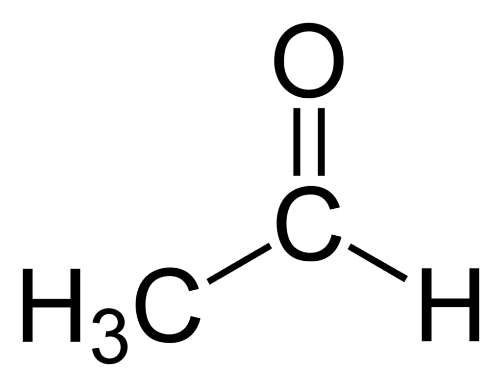 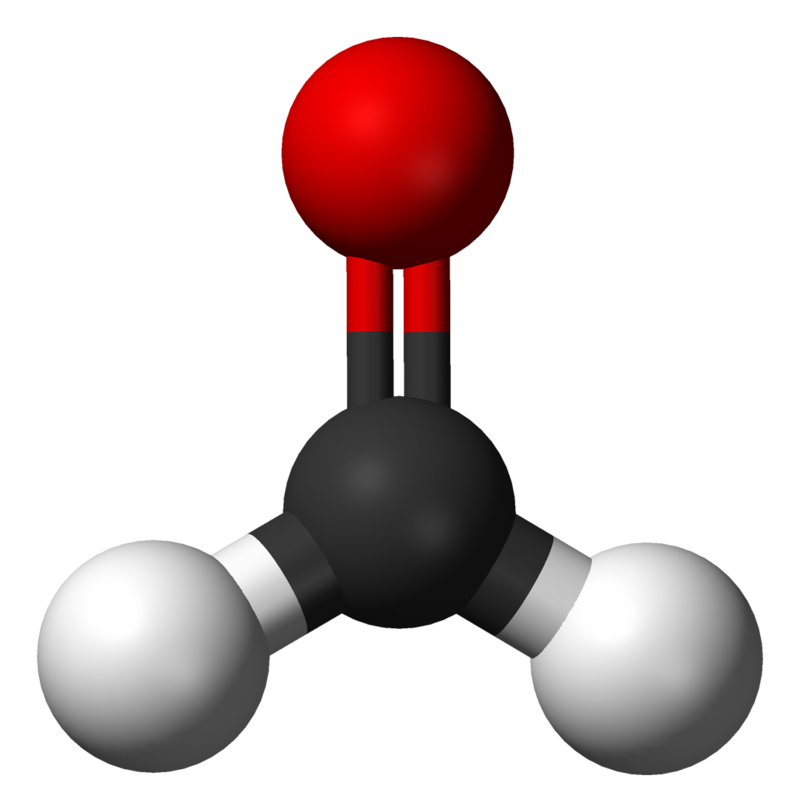 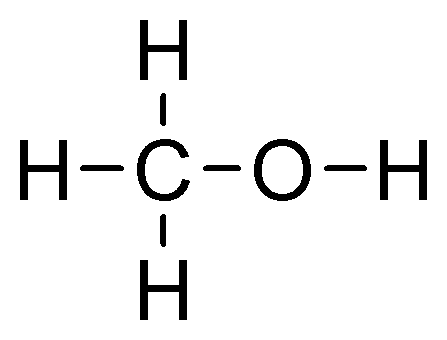 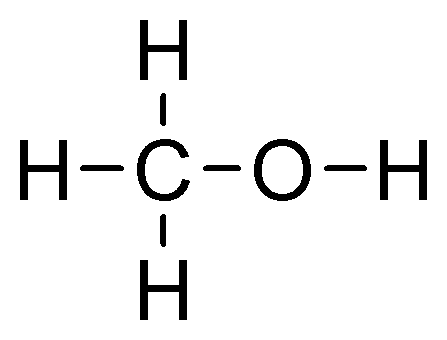 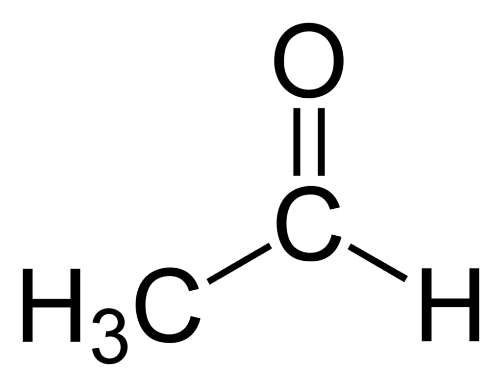 methanal
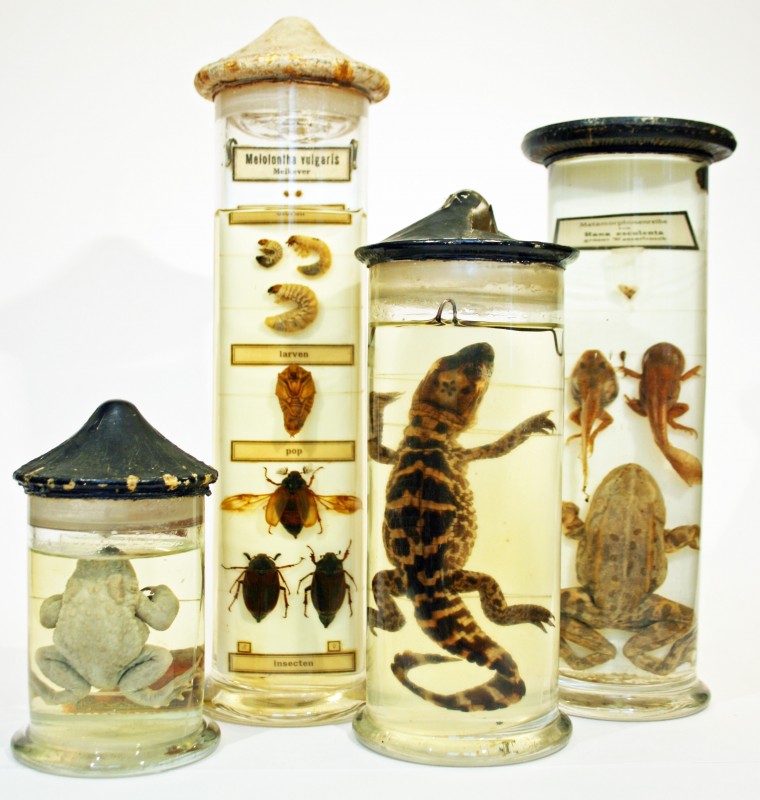 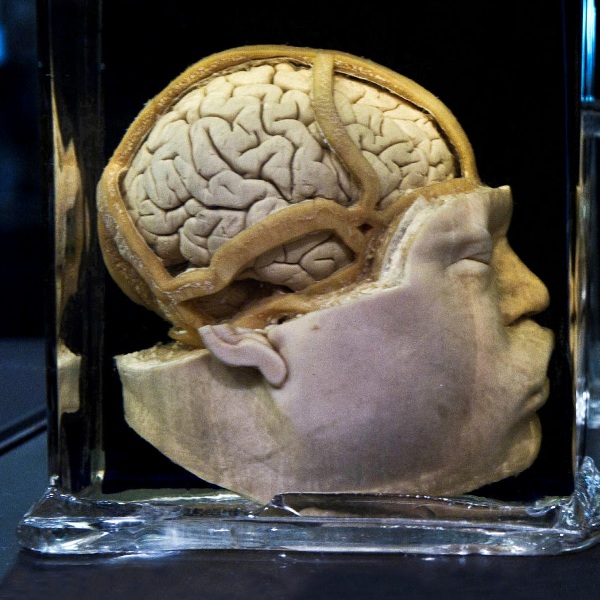 oplossing van methanal: ‘sterk water’
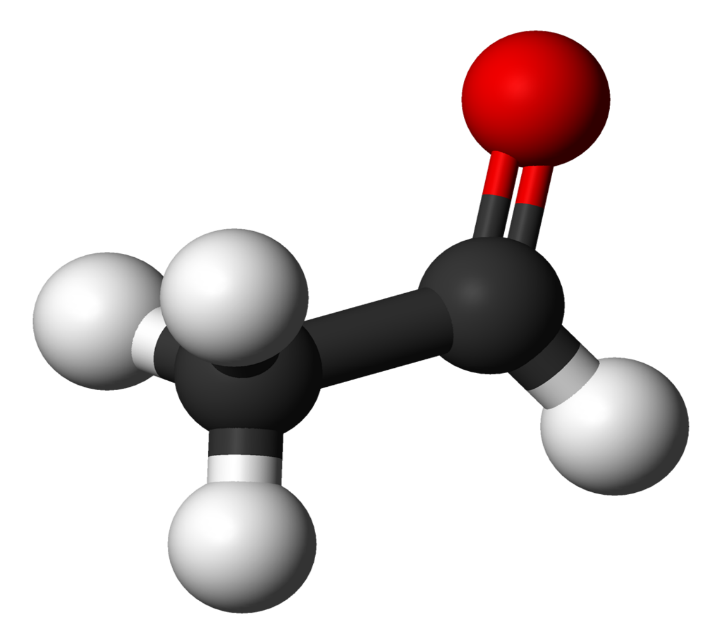 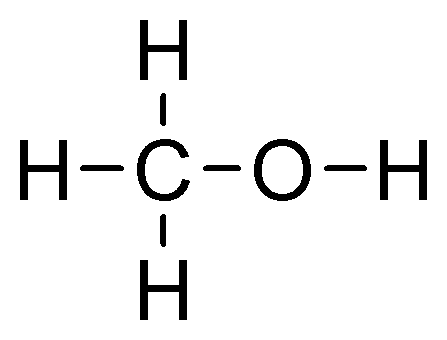 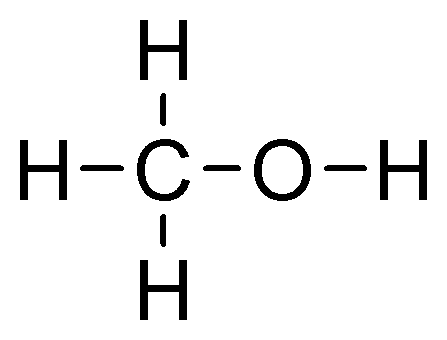 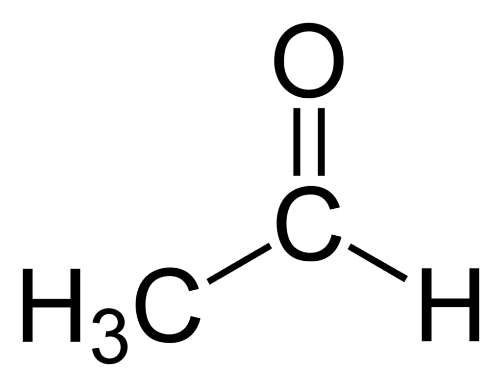 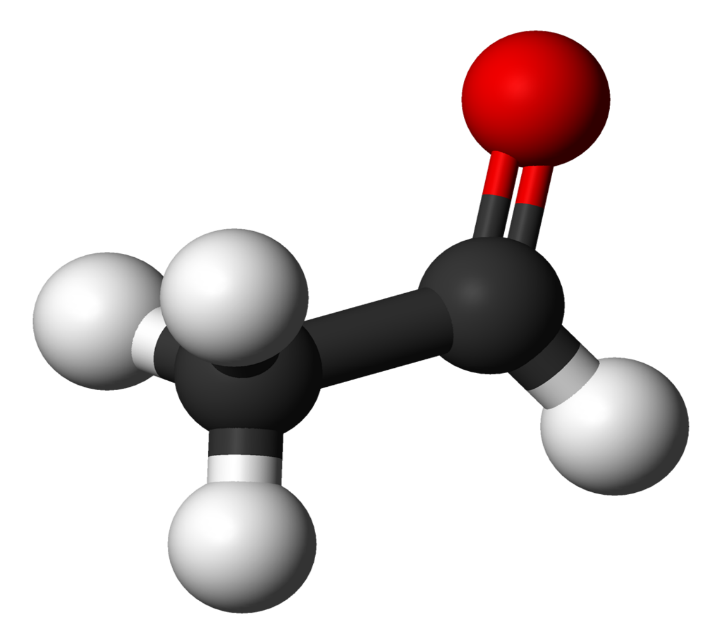 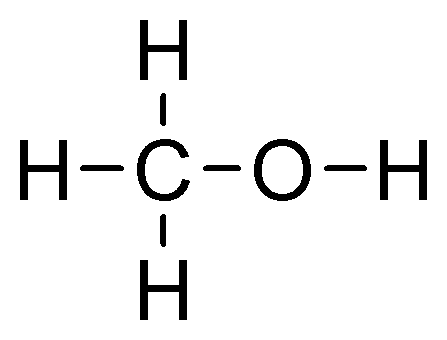 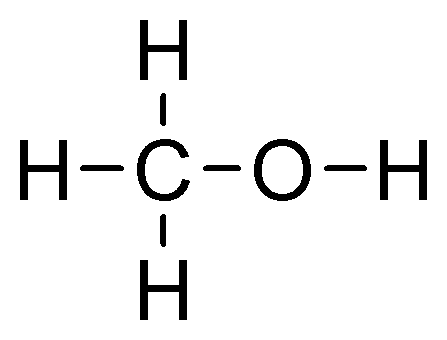 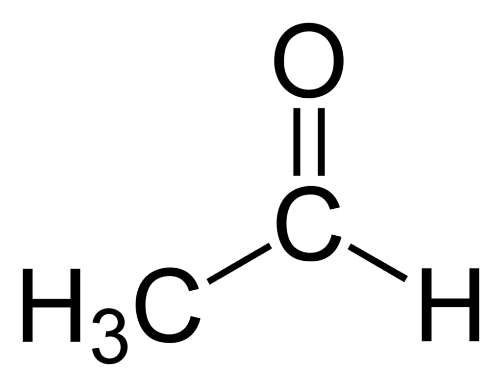 ethanal
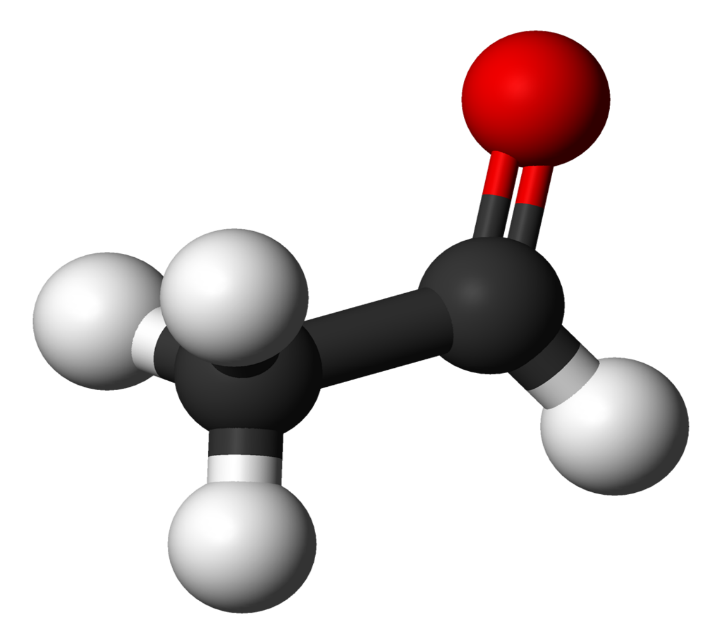 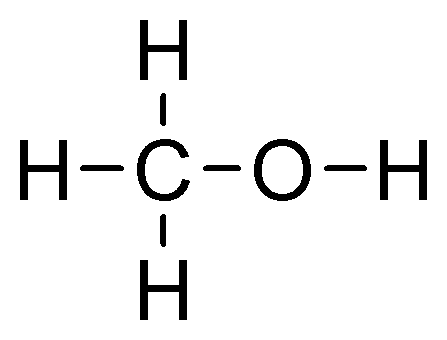 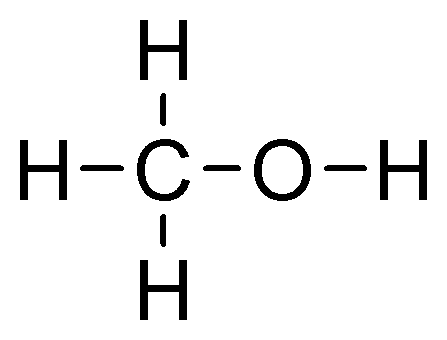 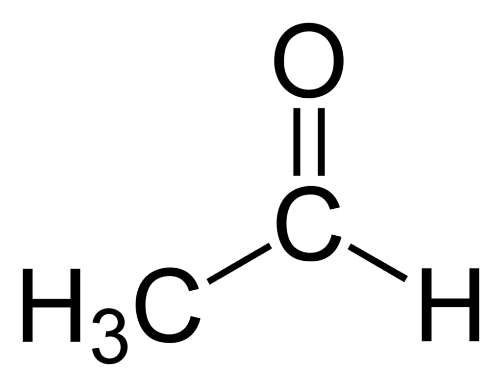 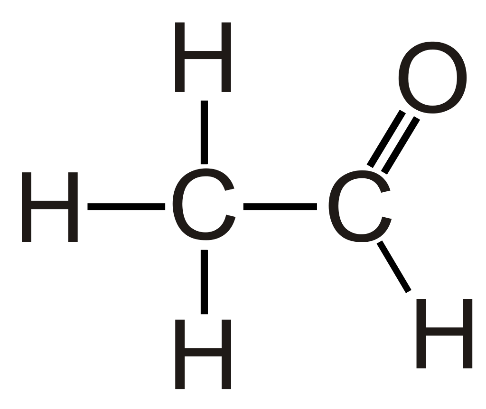 ethanal
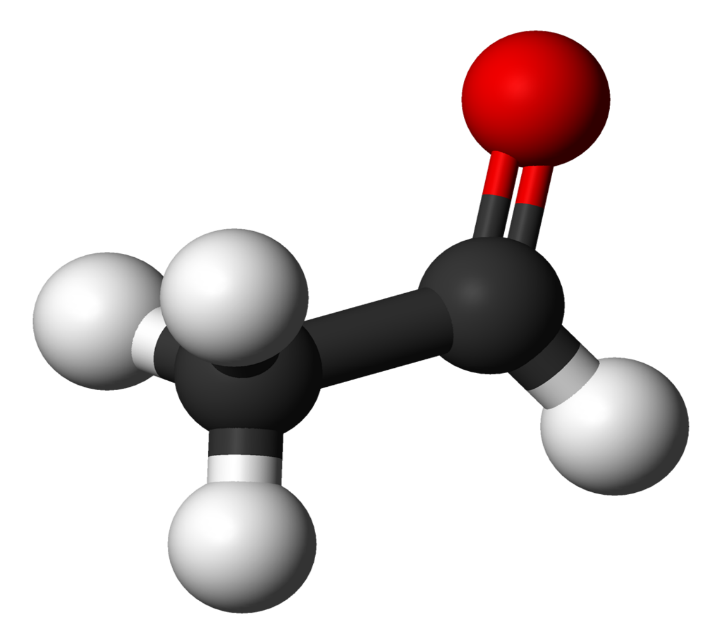 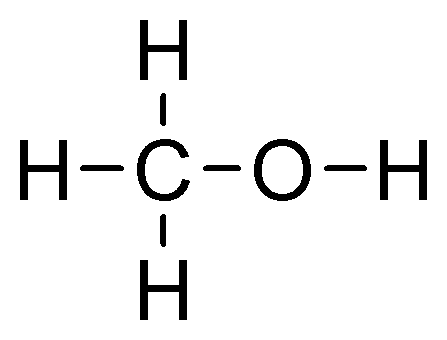 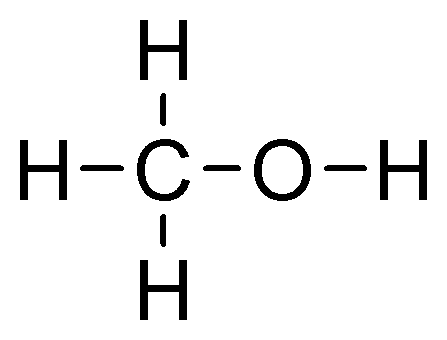 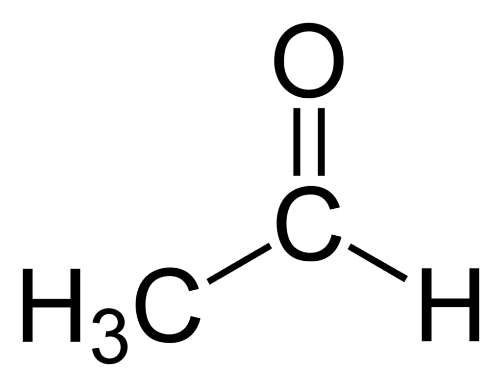 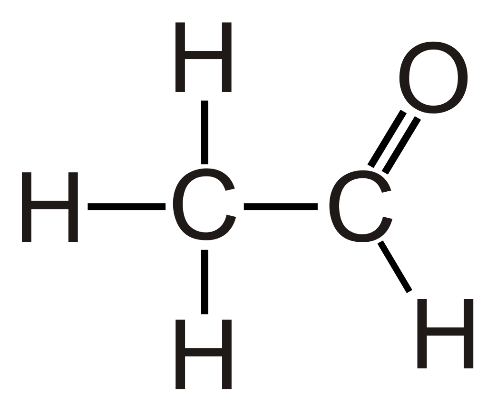 ethanal
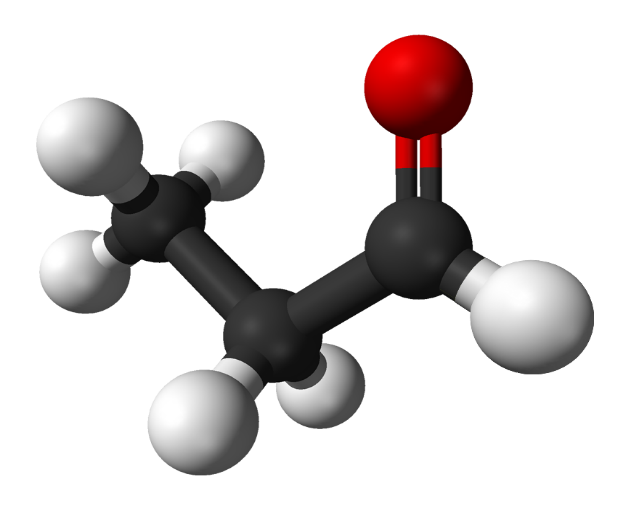 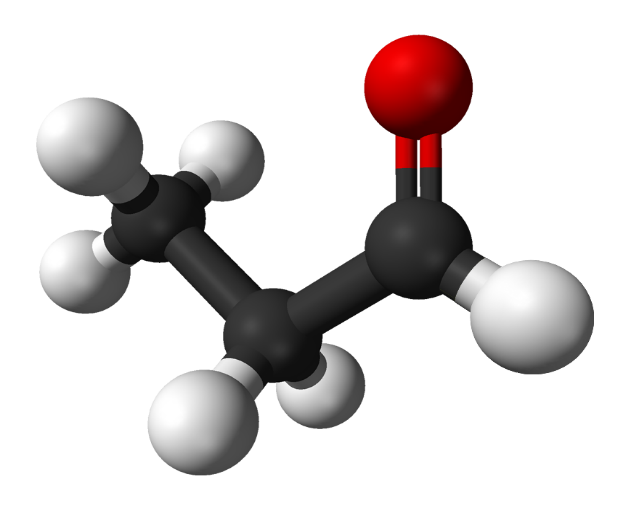 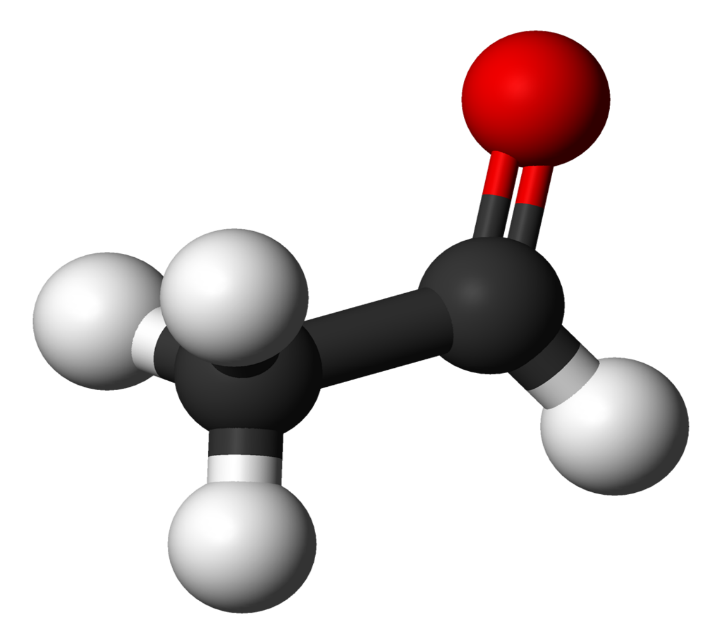 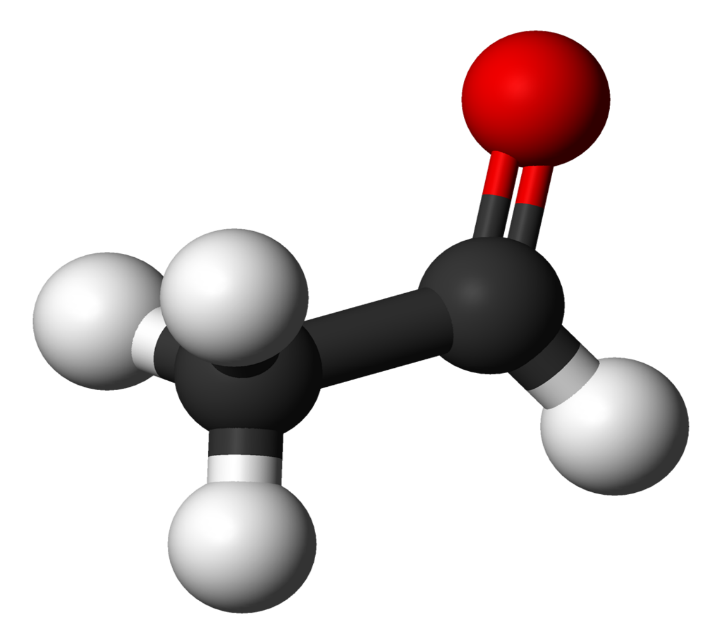 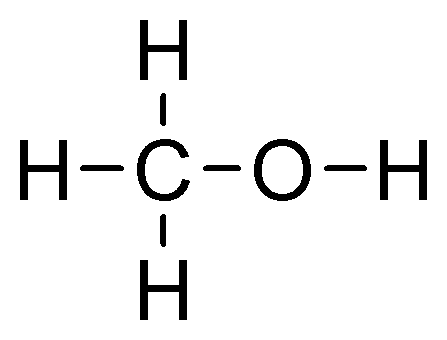 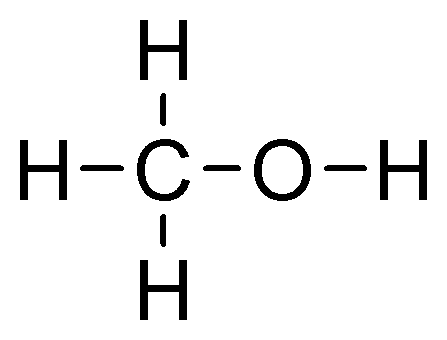 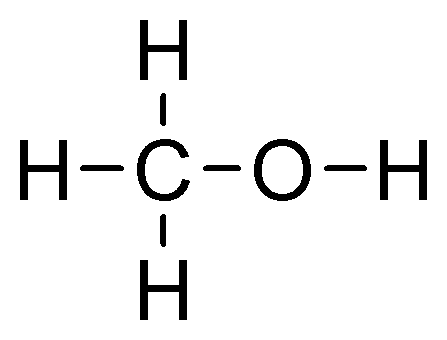 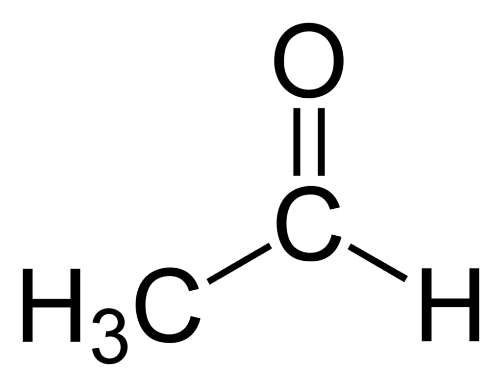 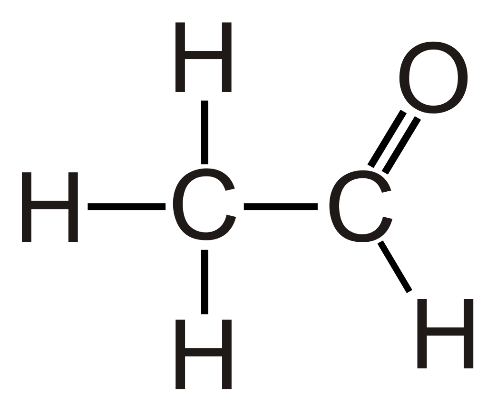 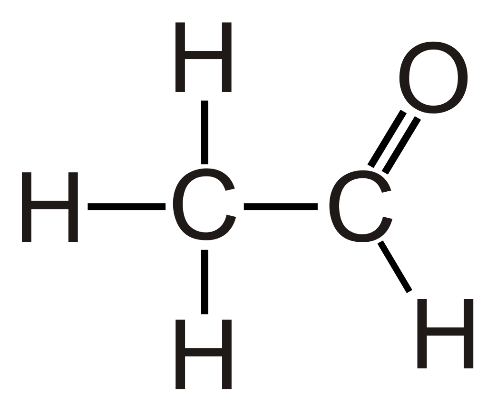 propanal
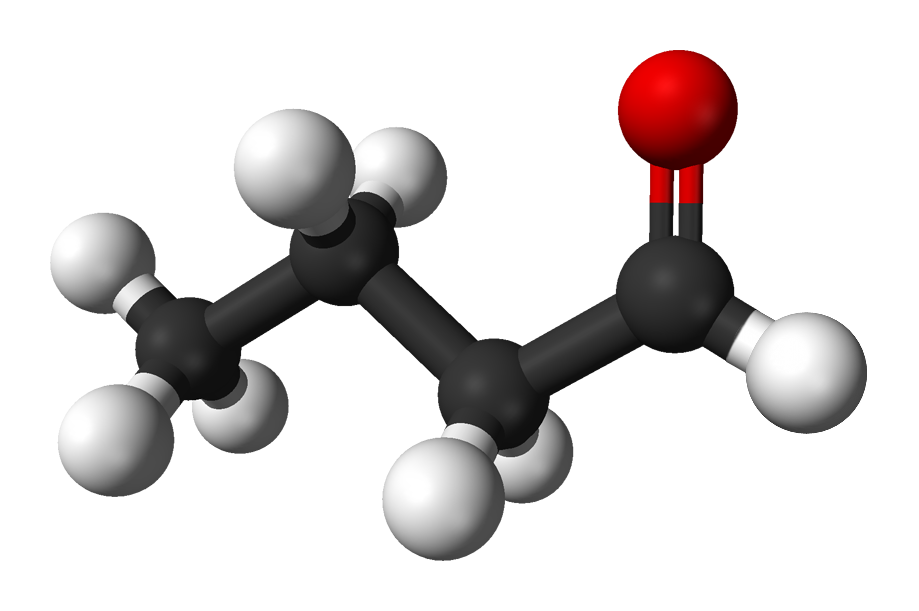 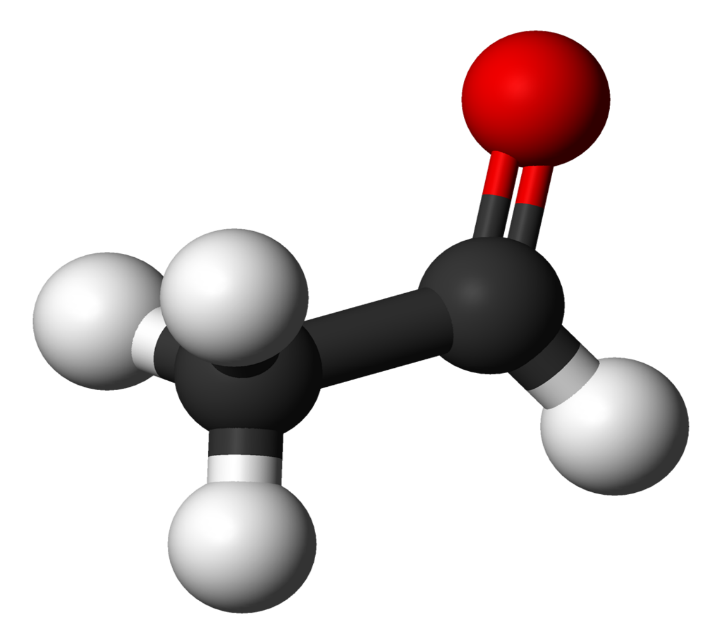 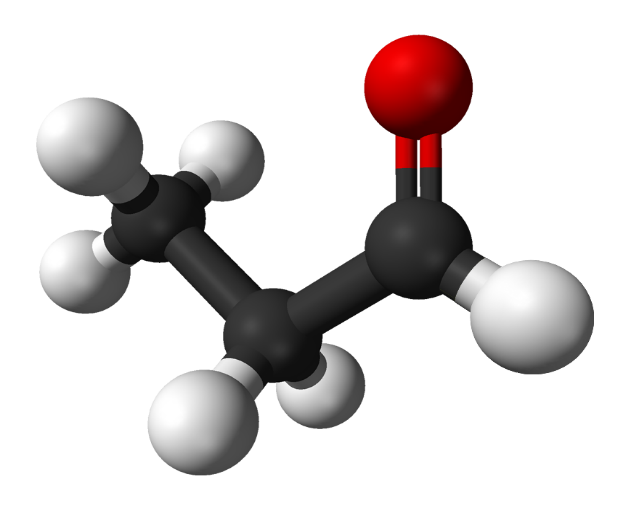 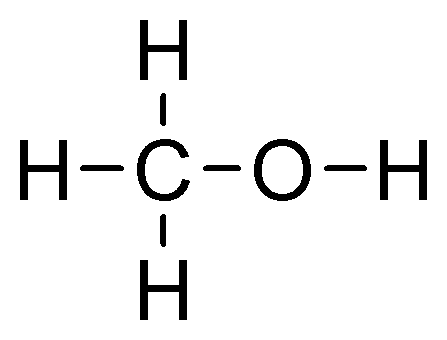 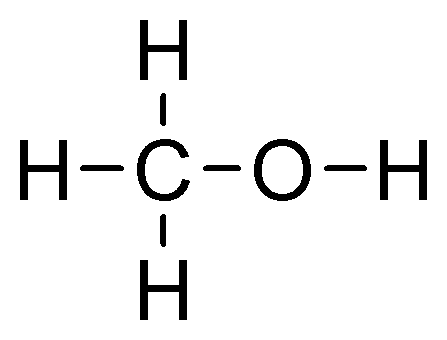 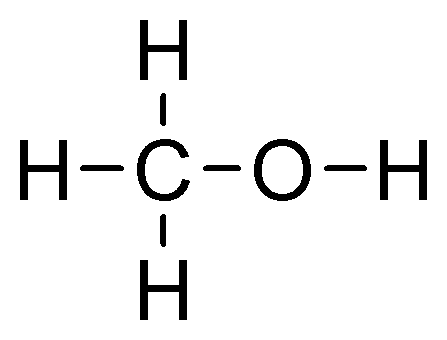 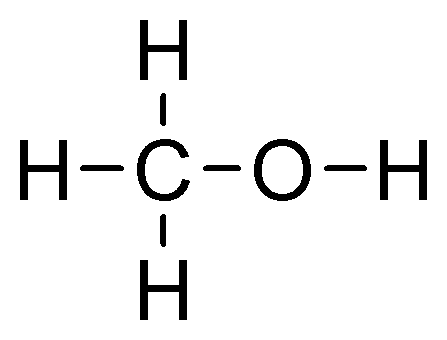 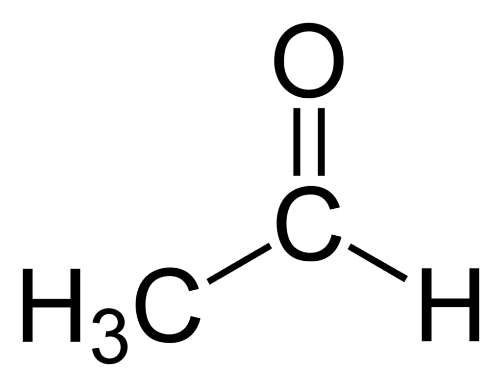 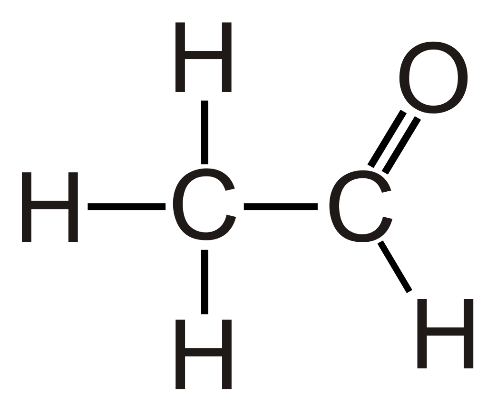 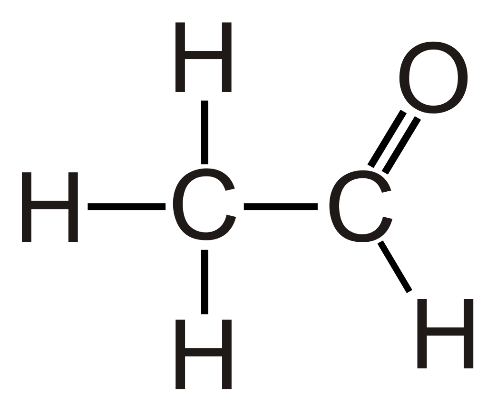 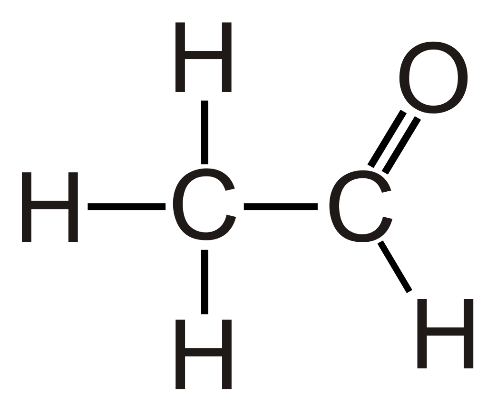 butanal
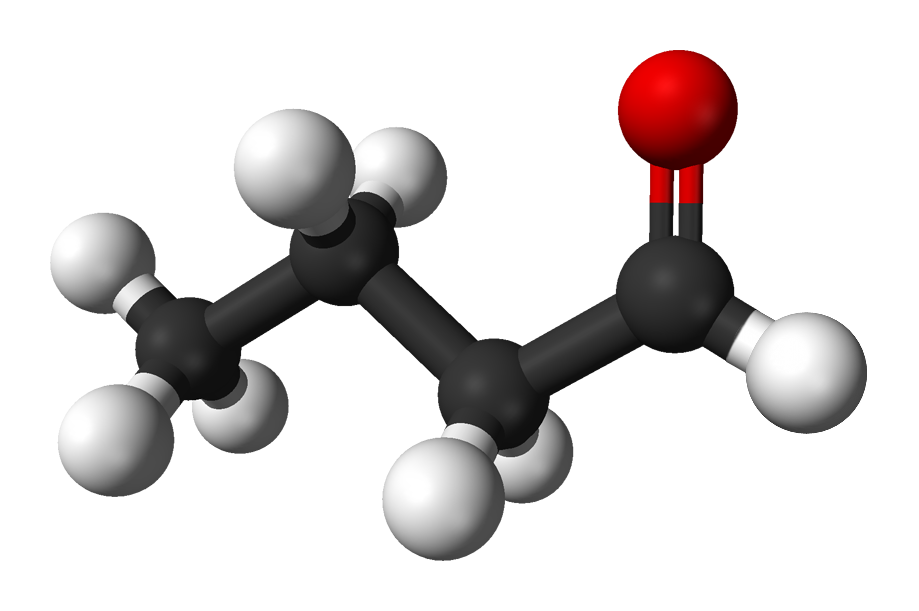 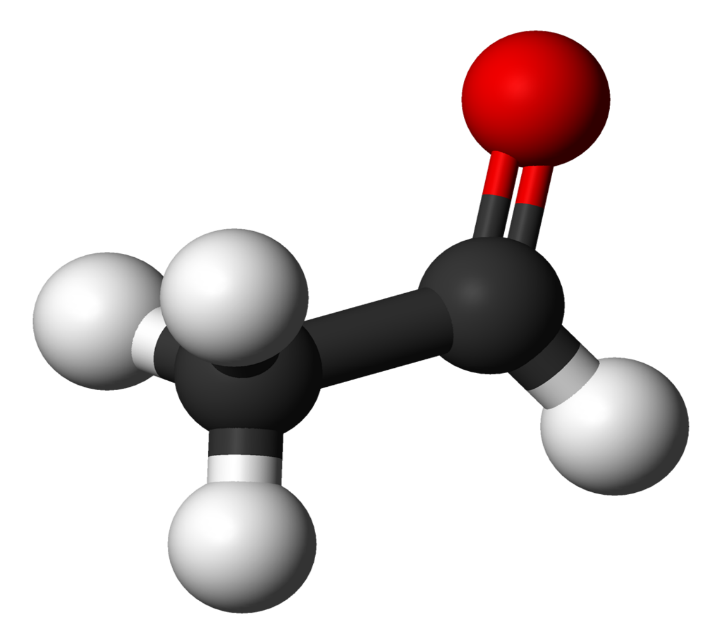 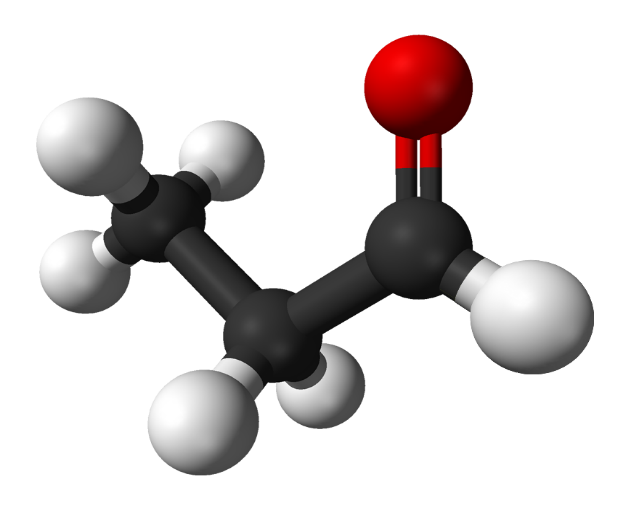 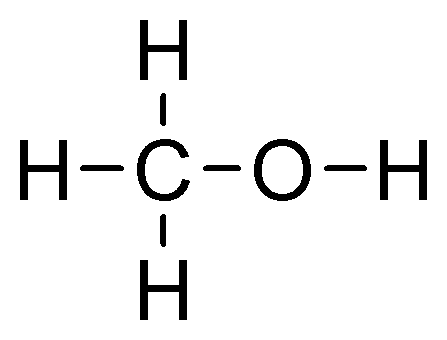 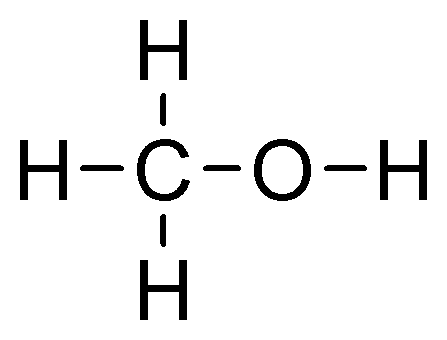 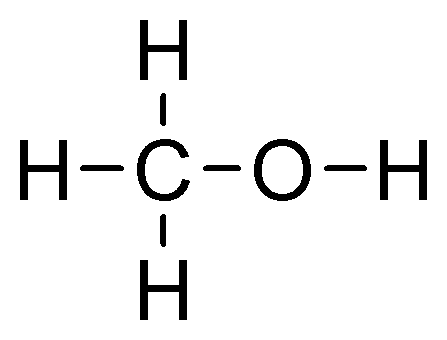 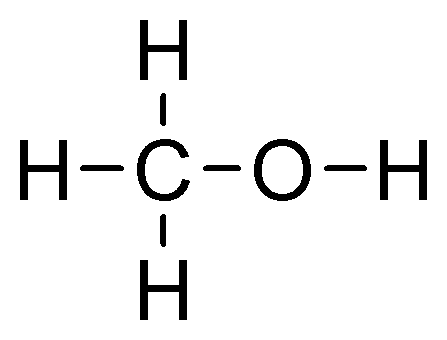 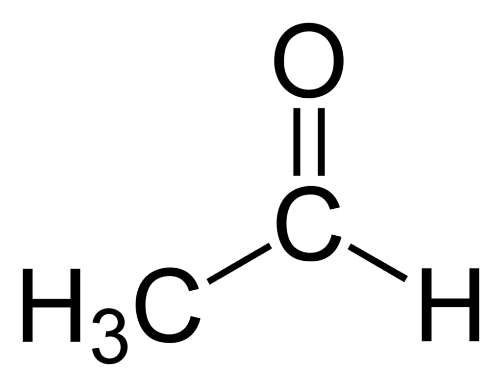 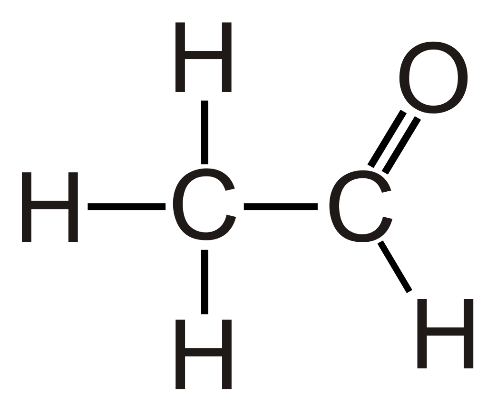 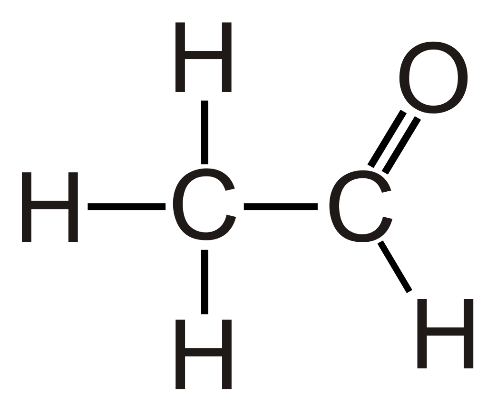 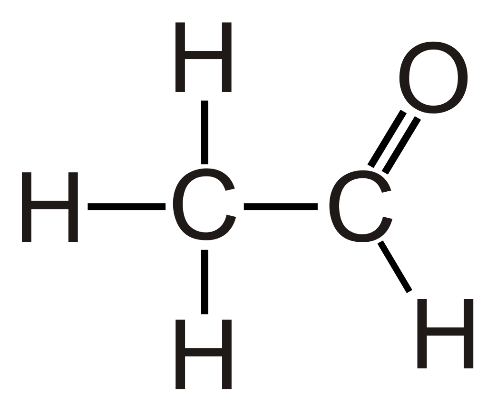 butanal
De aldehyde-groep zit altijd aan het eerste C-atoom. 
Het getal 1 kan dus weggelaten worden.
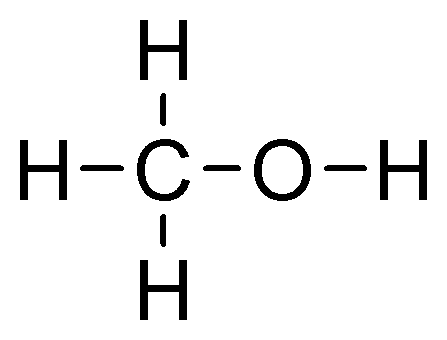 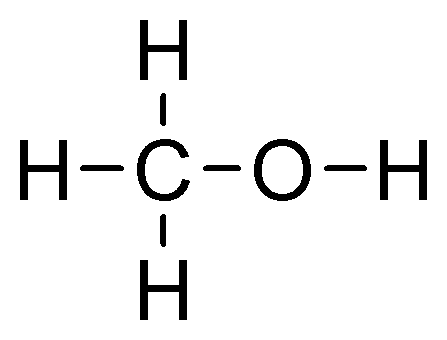 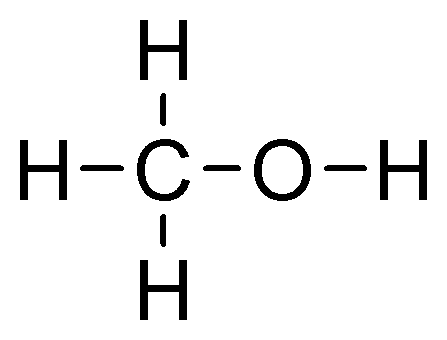 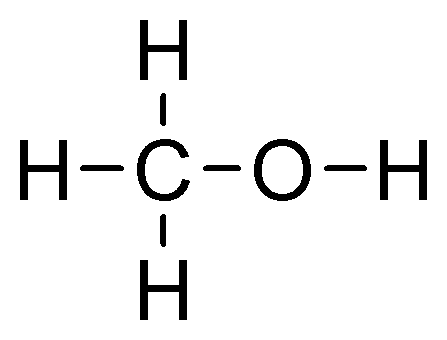 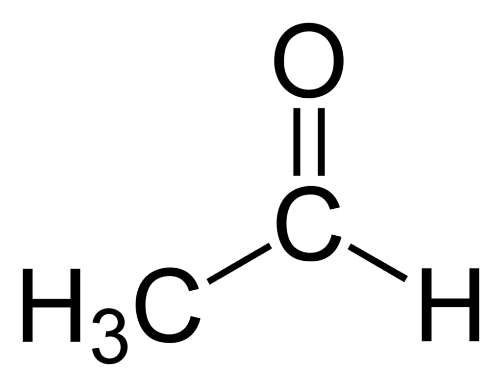 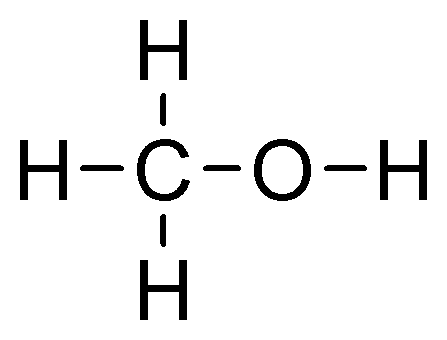 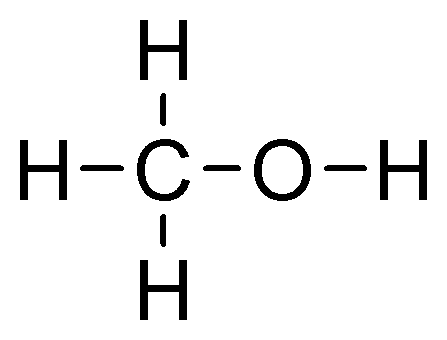 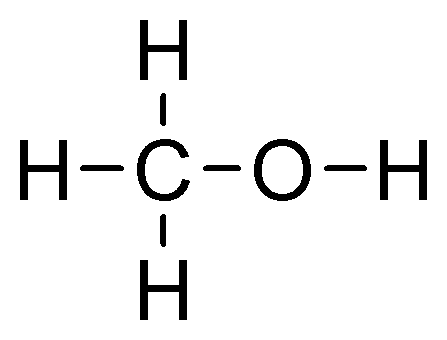 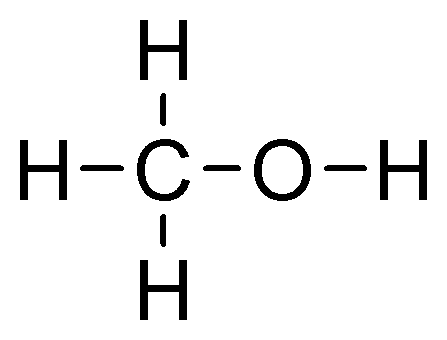 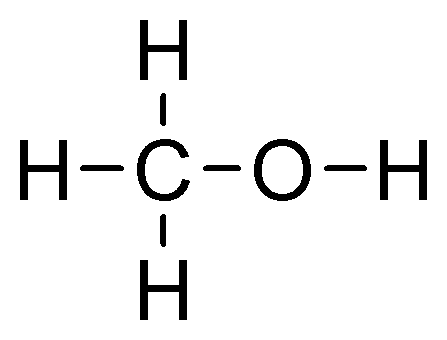 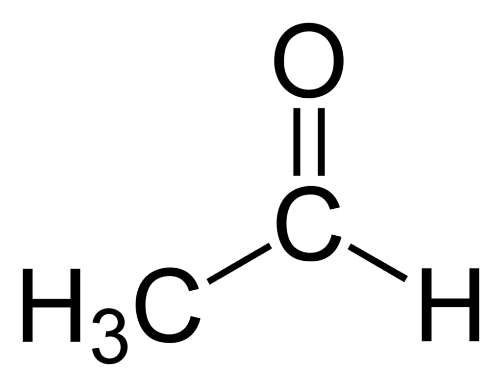 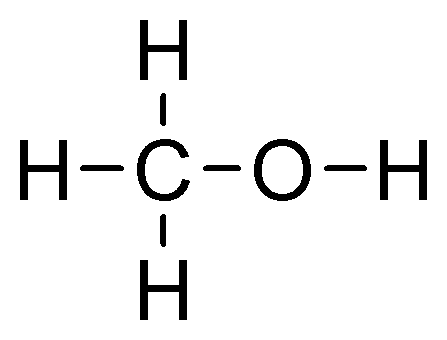 3-methylbutanal
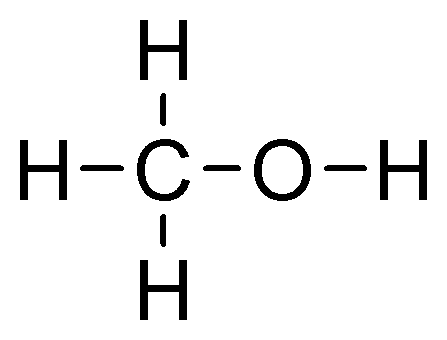 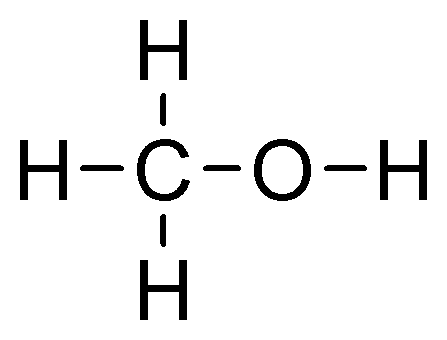 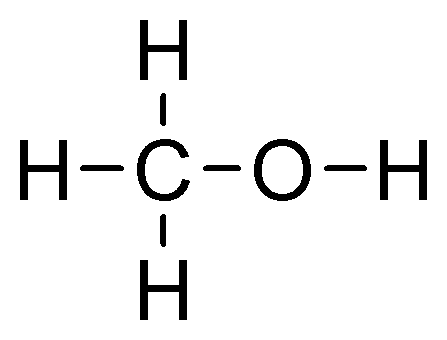 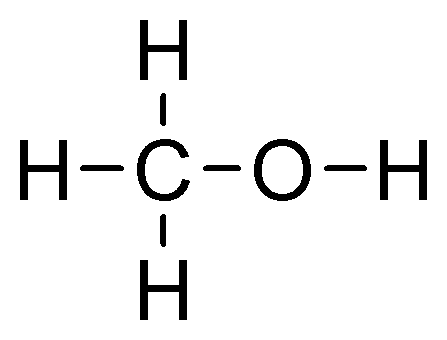 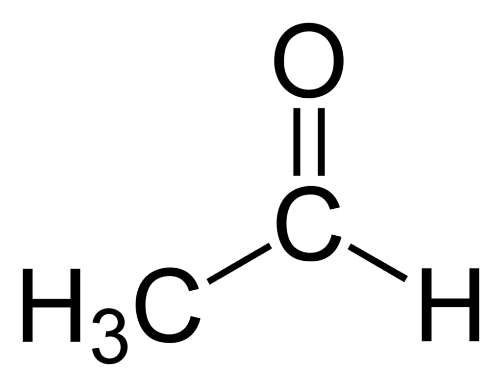 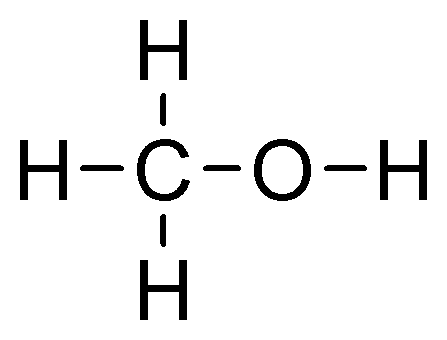 3-methylbutanal               Begin met nummeren aan de kant waar je het 
                                                                     eerst een karakteristieke groep tegenkomt.
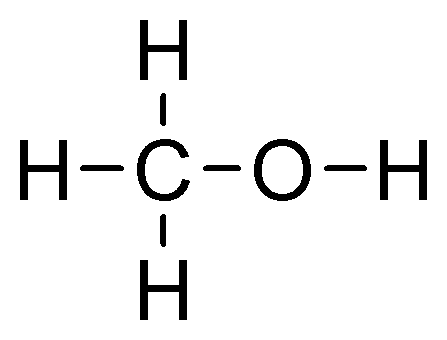 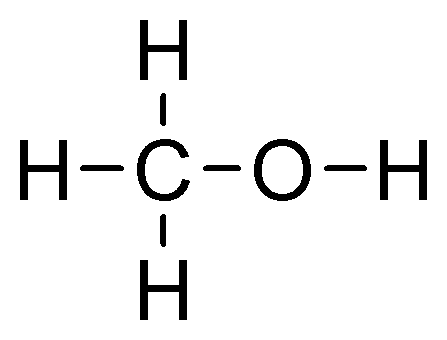 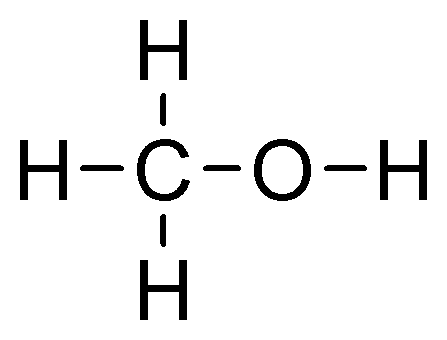 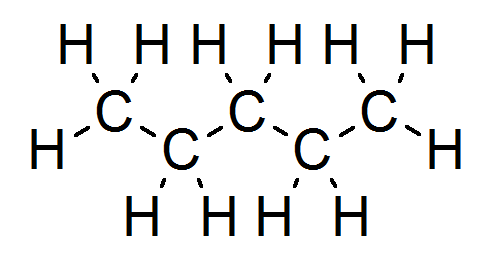 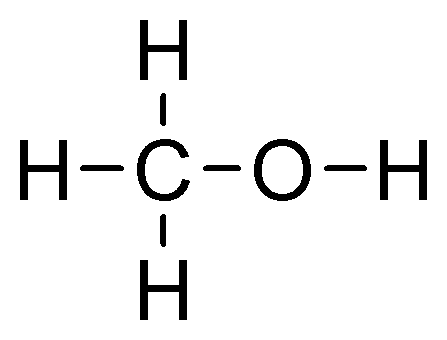 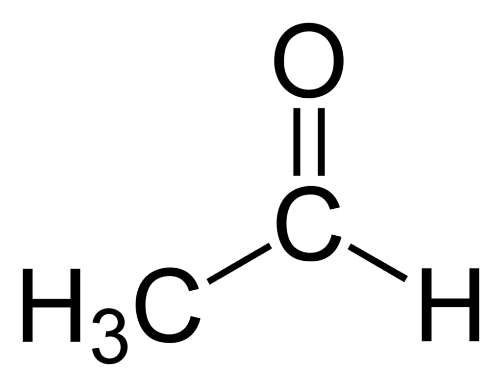 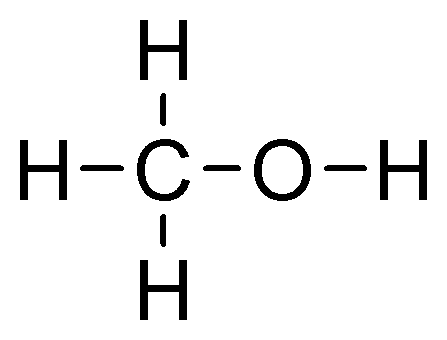 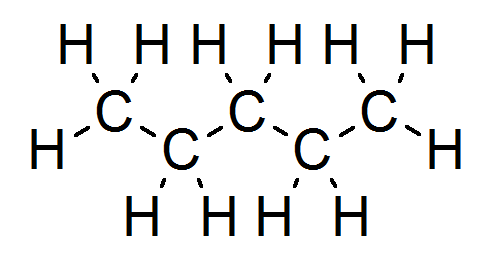 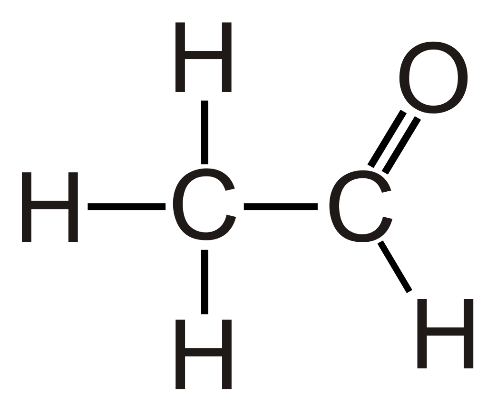 3-methylbutanal
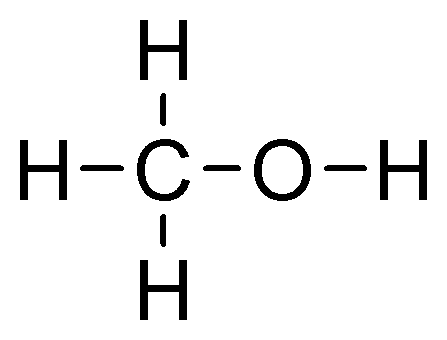 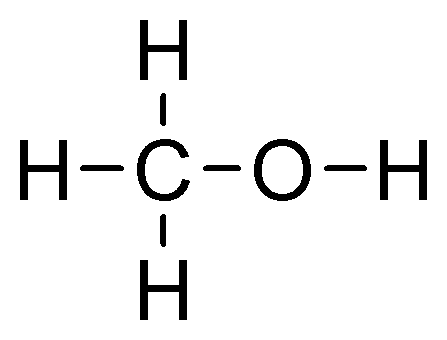 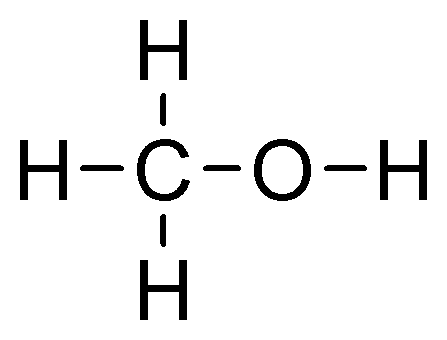 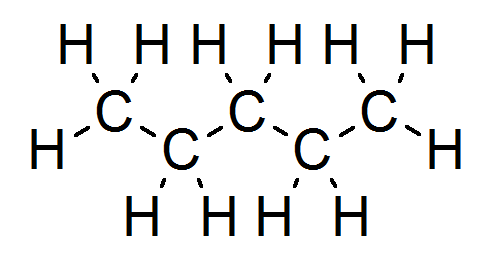 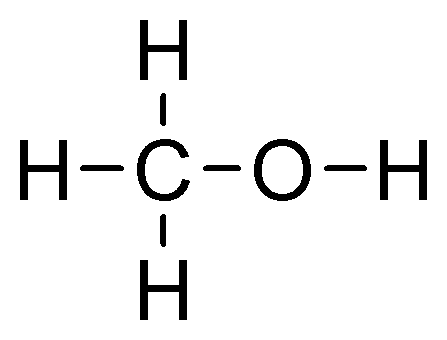 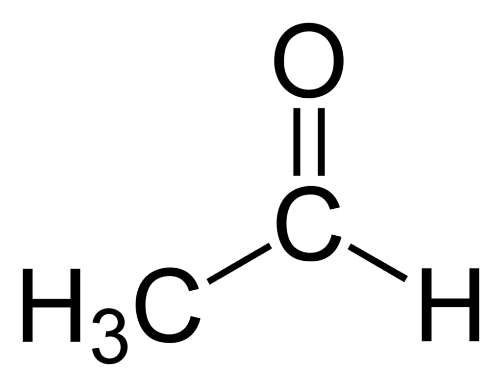 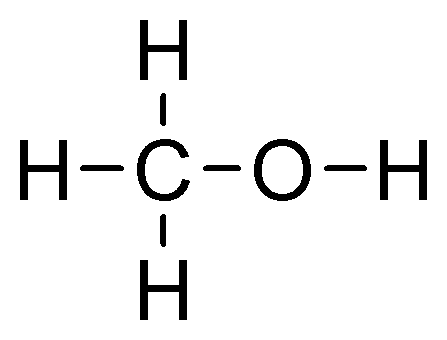 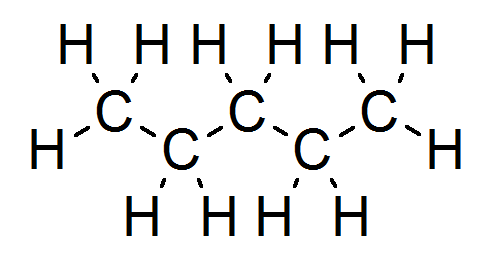 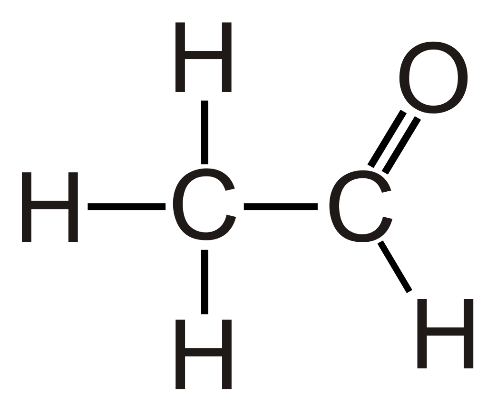 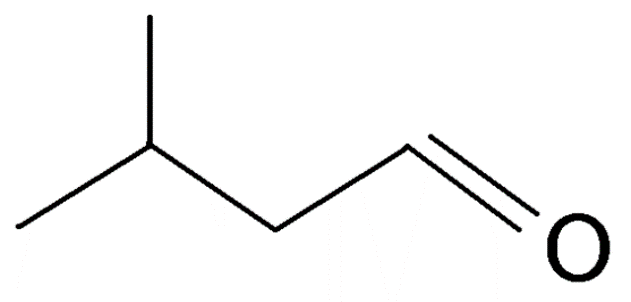 3-methylbutanal
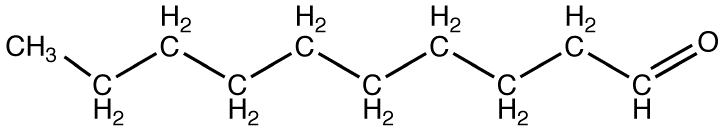 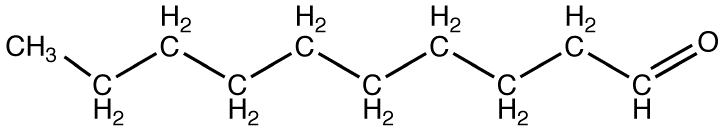 decanal
alkanonen
alkanonen

Behoren tot de klasse 'ketonen'
alkanonen

Behoren tot de klasse 'ketonen'

Bevatten de karakteristieke ketongroep
O
|
|
-C-
alkanonen

Behoren tot de klasse 'ketonen'

Bevatten de karakteristieke ketongroep

Uitgang:  -on
O
|
|
-C-
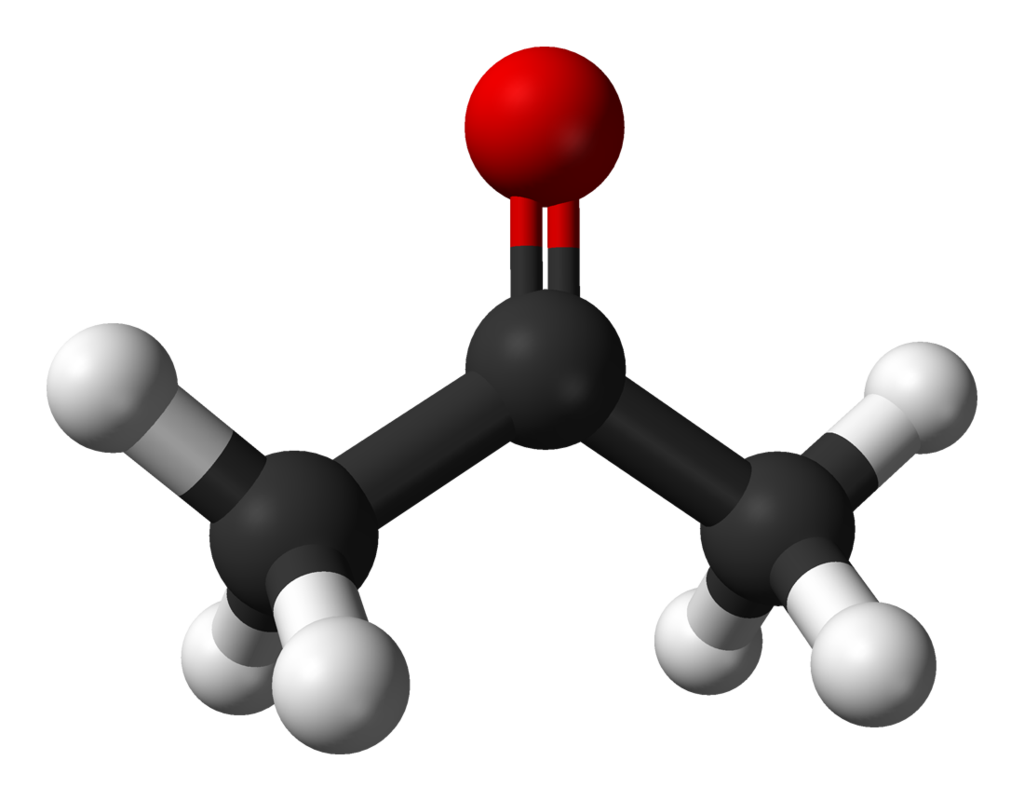 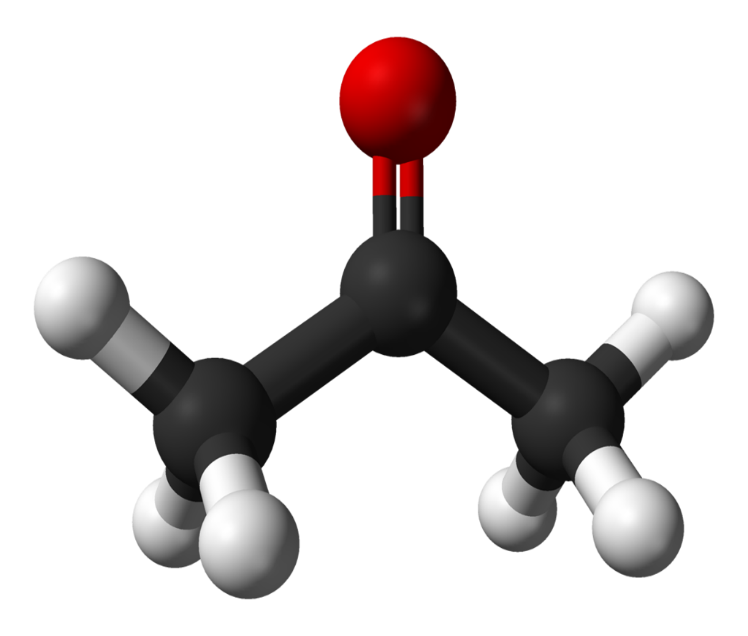 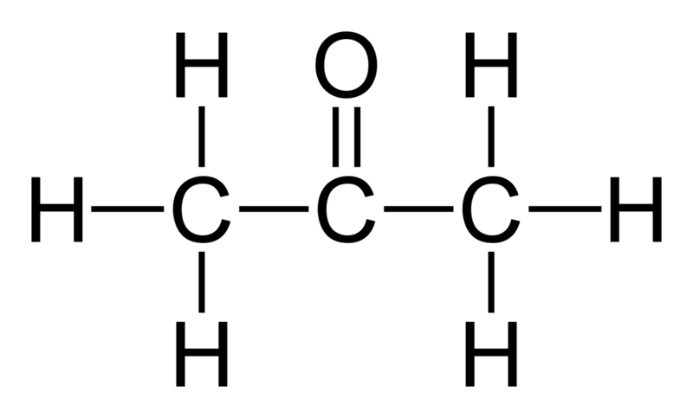 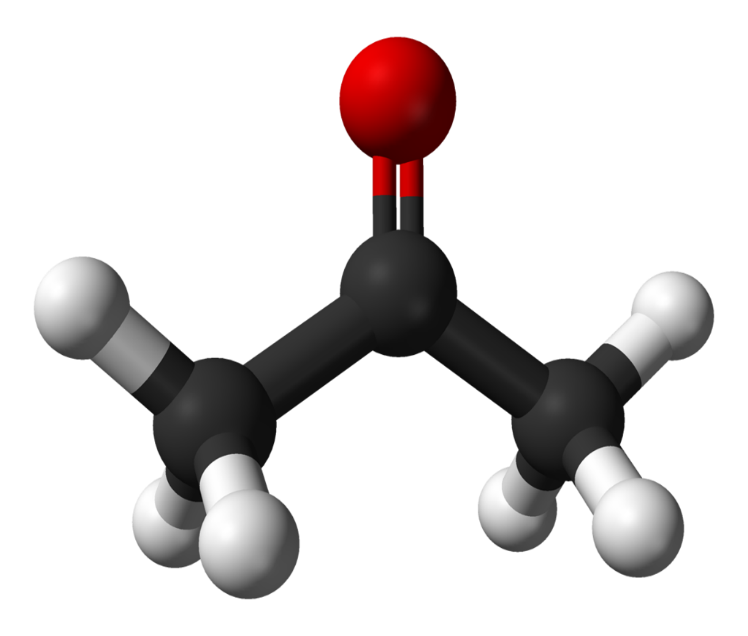 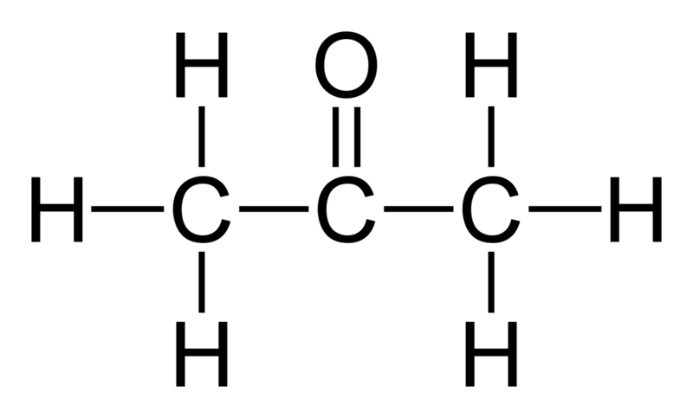 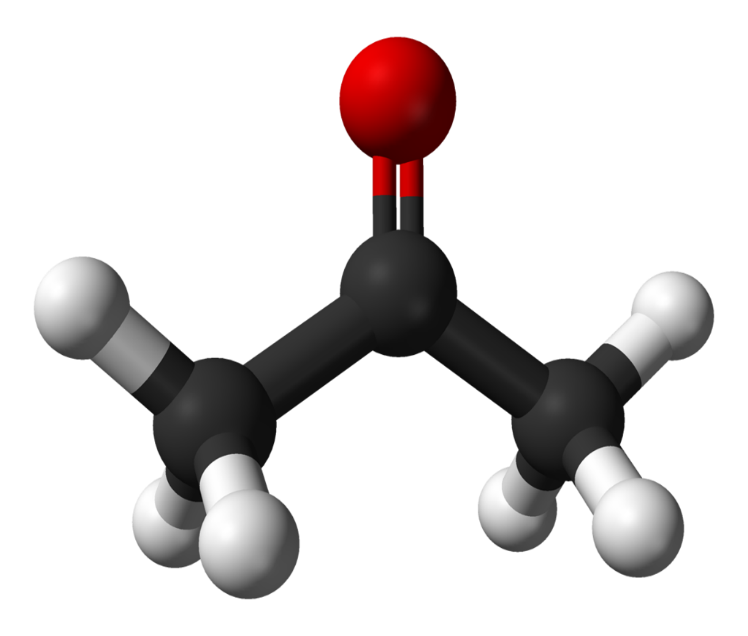 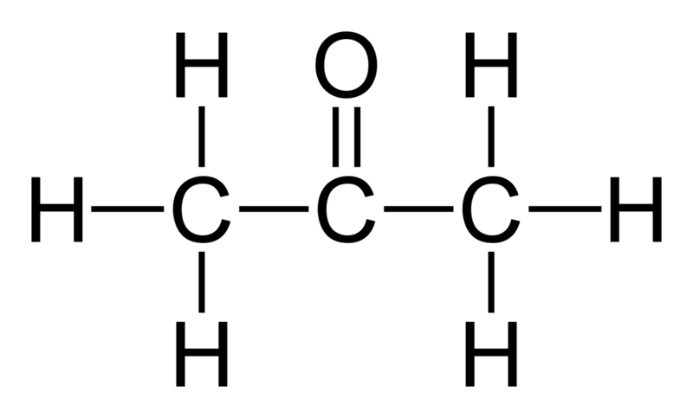 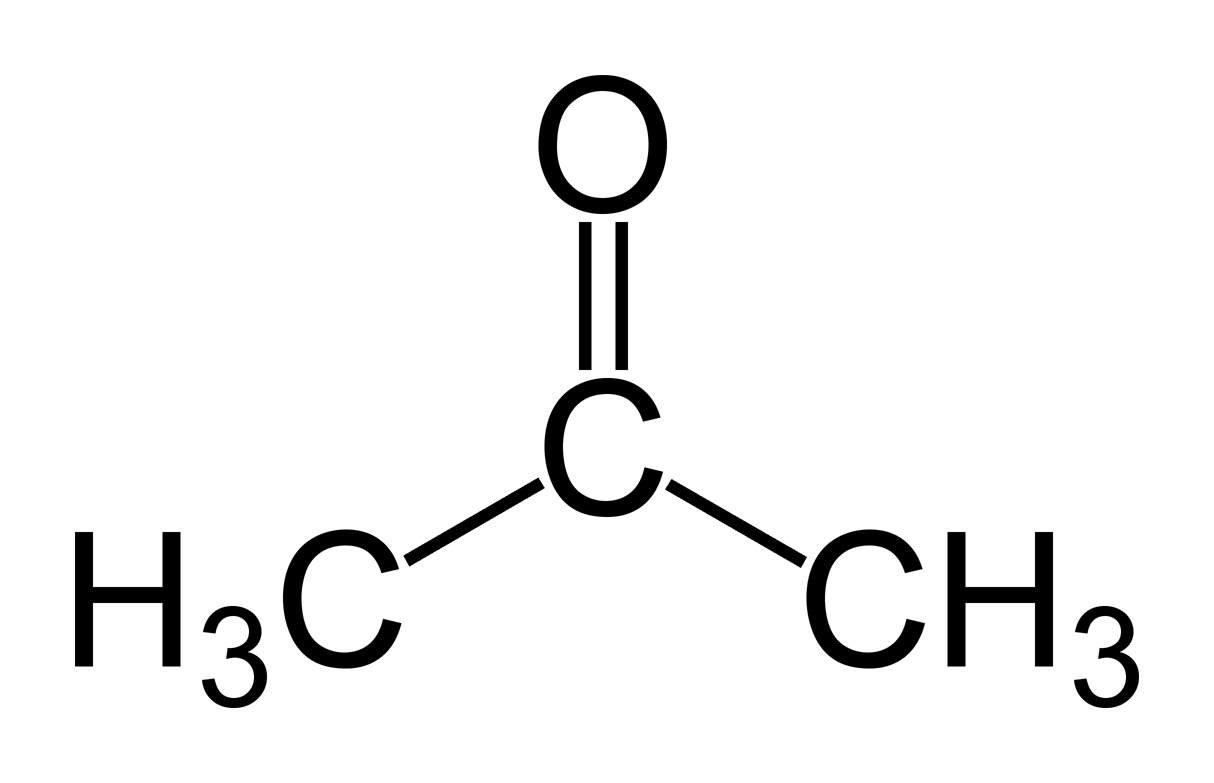 propanon

aceton
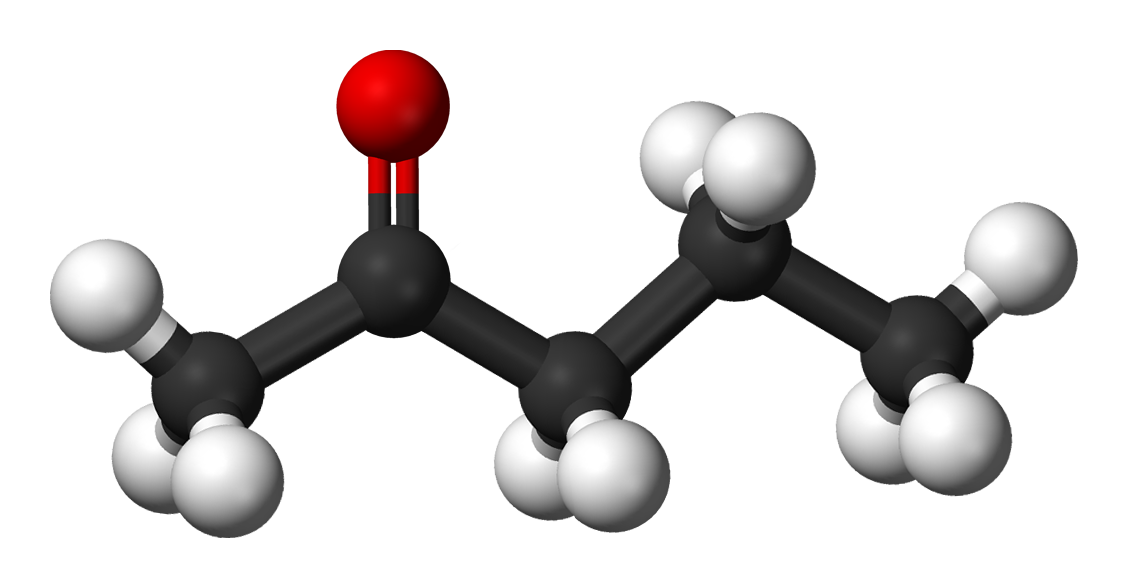 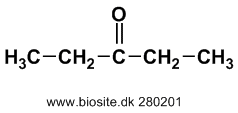 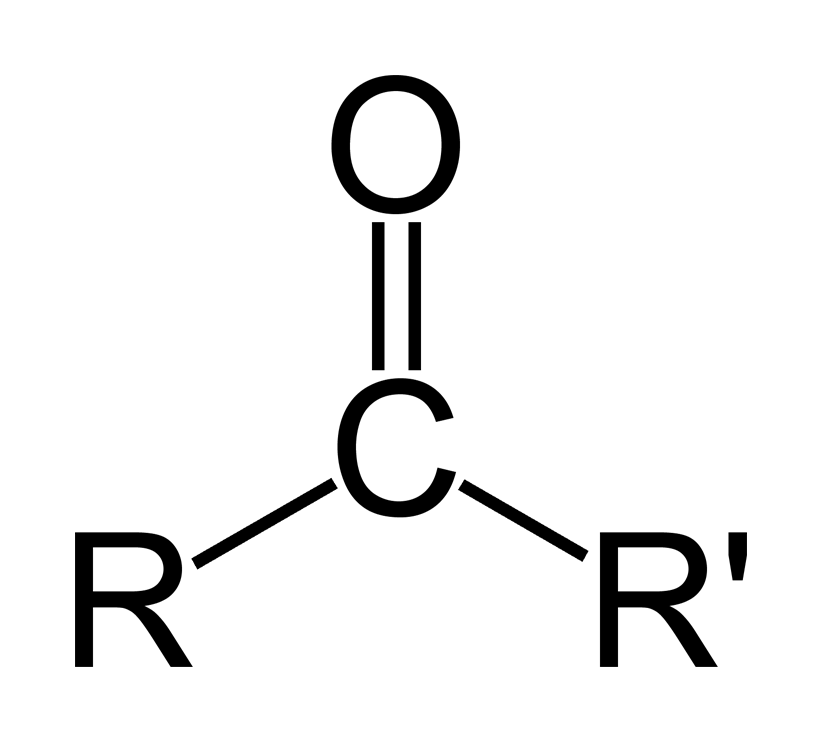 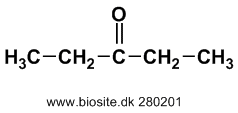 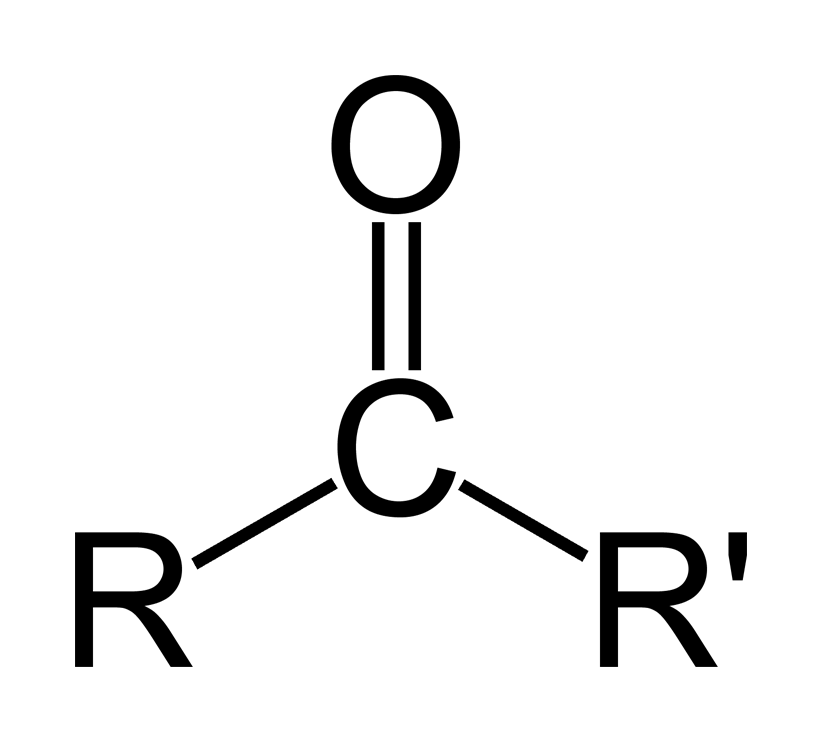 Algemene structuurformule voor een keton
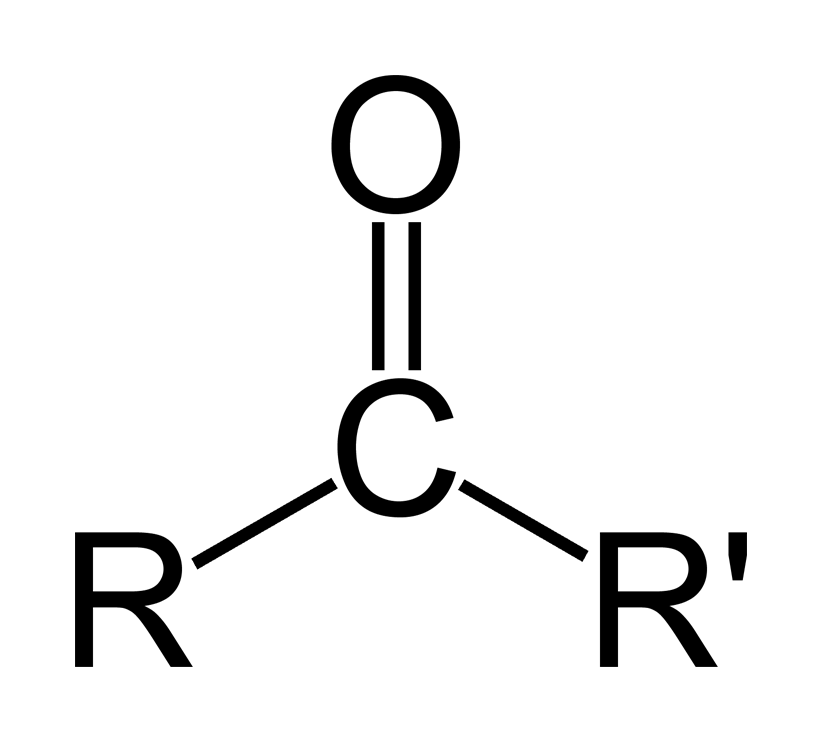 Algemene structuurformule voor een keton

De ketongroep zit niet aan het eerste C-atoom
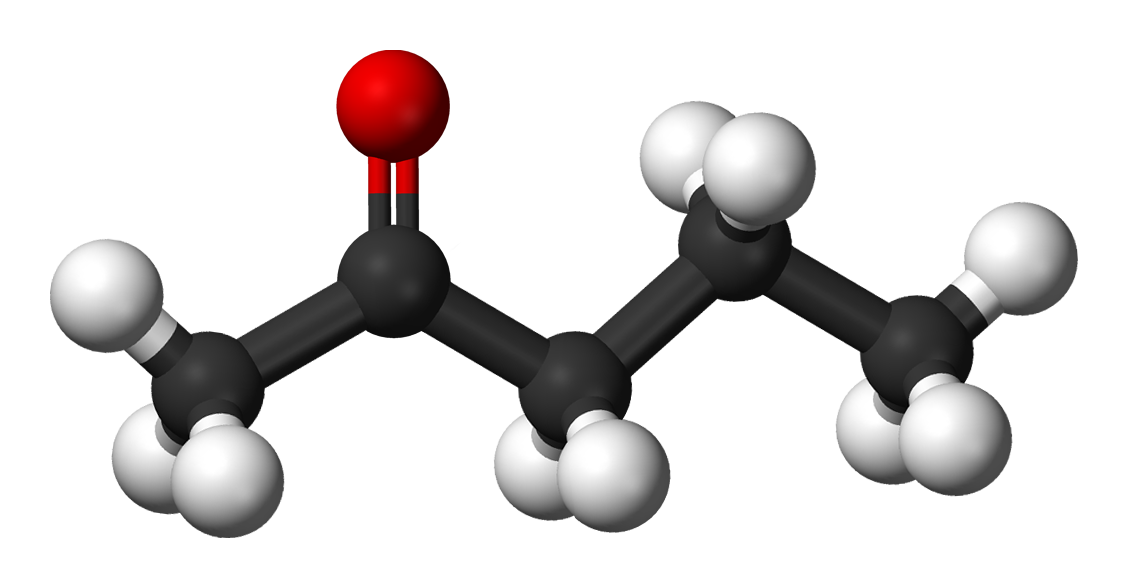 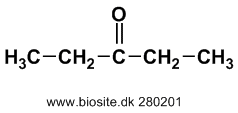 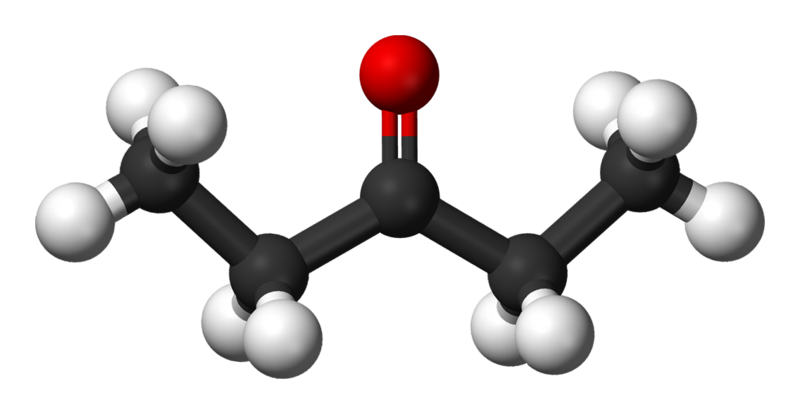 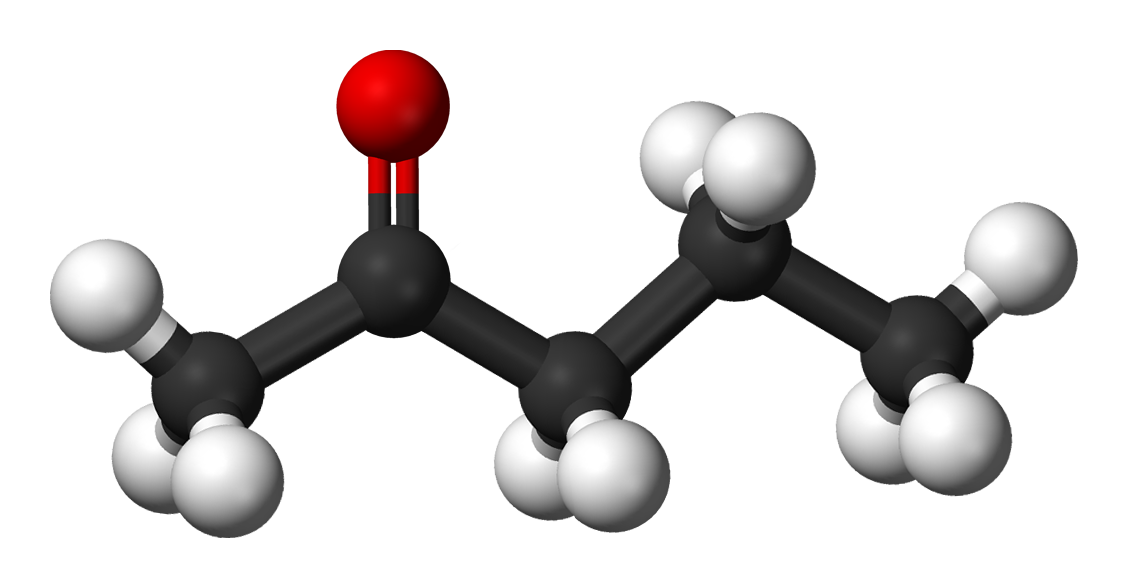 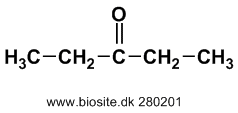 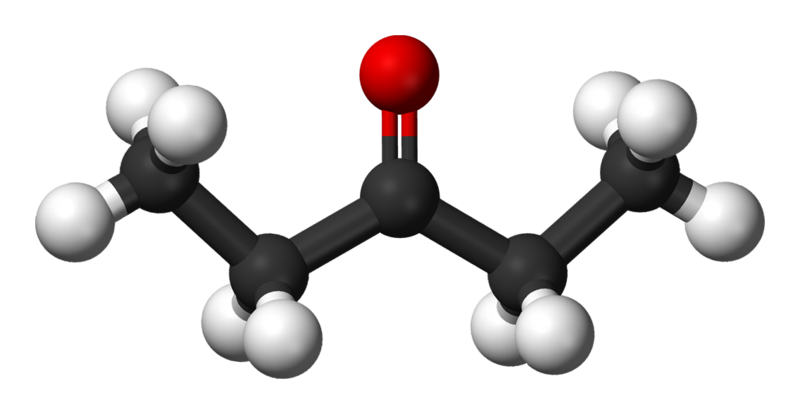 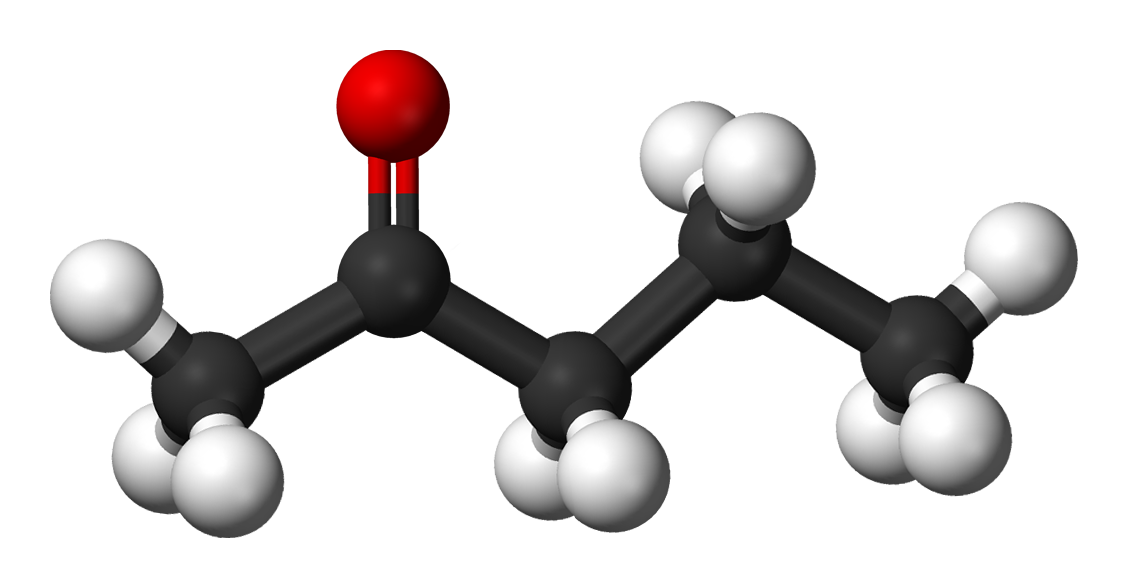 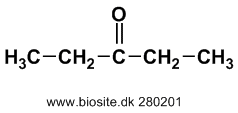 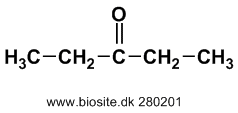 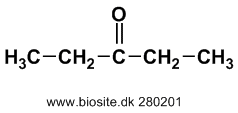 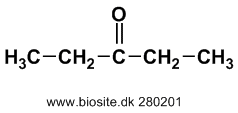 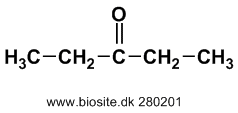 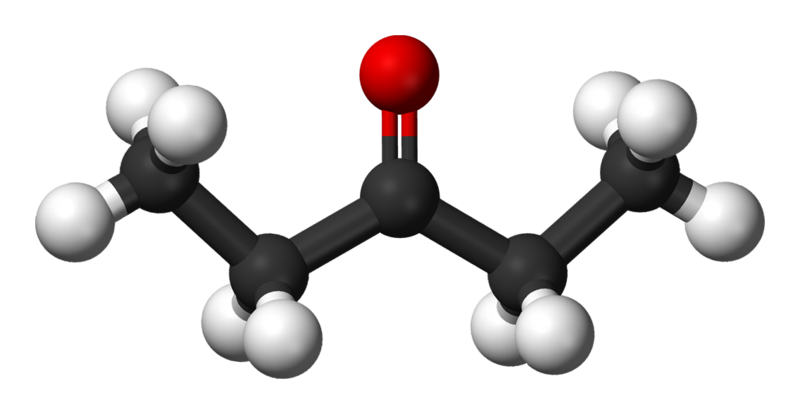 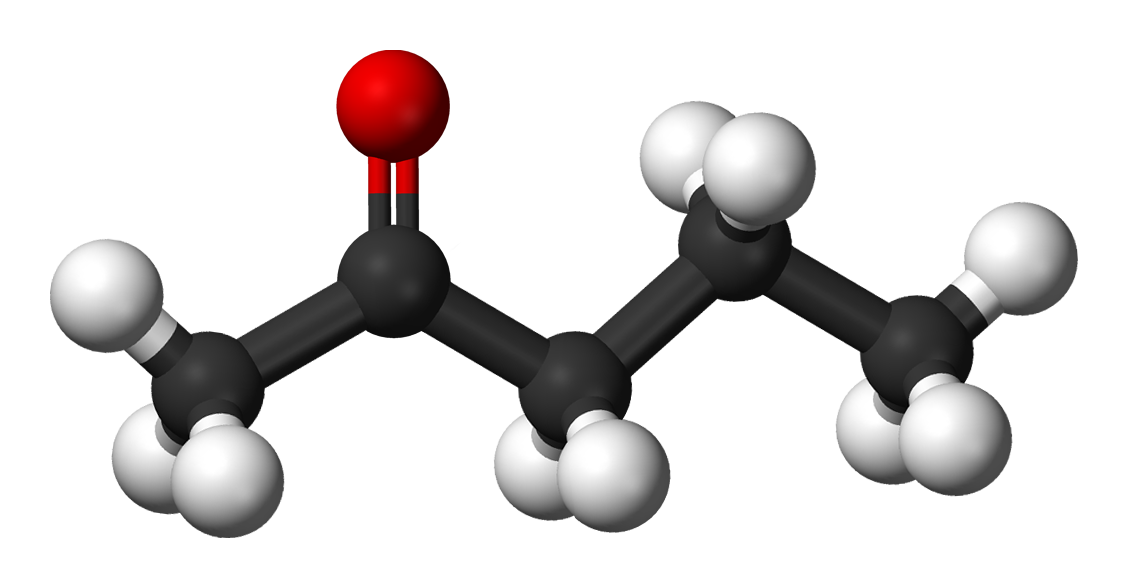 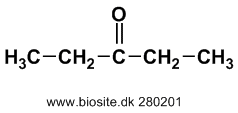 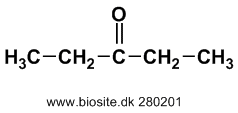 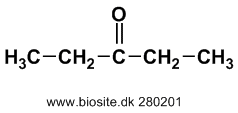 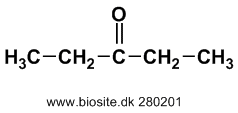 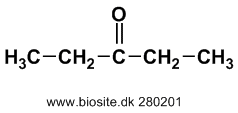 pentaan-2-on                                     pentaan-3-on
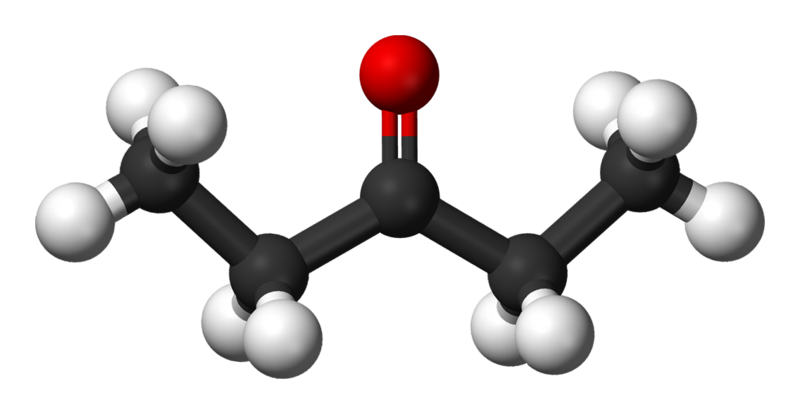 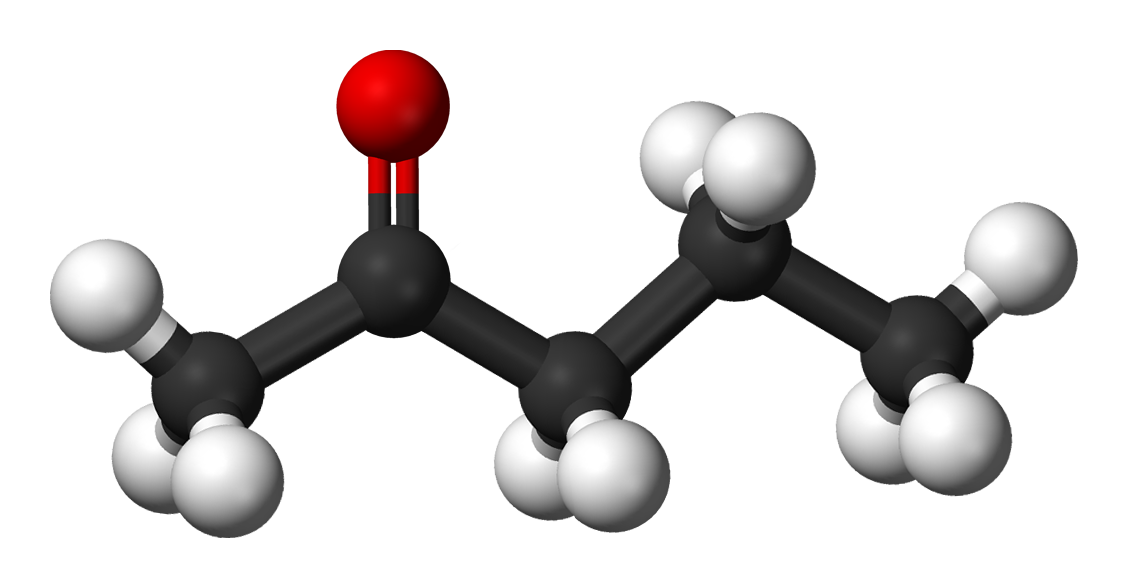 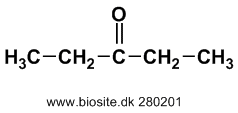 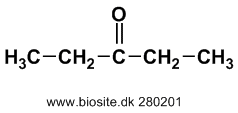 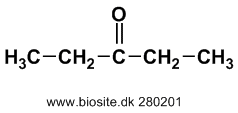 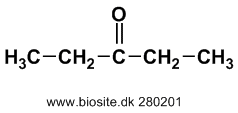 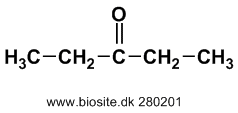 pentaan-2-on                                     pentaan-3-on

                                           isomeren
alkaanzuren
alkaanzuren

Behoren tot de klasse 'carbonzuren'
alkaanzuren

Behoren tot de klasse 'carbonzuren'

Bevatten de karakteristieke carboxylgroep
O
|
|
-C-
alkaanzuren

Behoren tot de klasse 'carbonzuren'

Bevatten de karakteristieke carboxylgroep

Uitgang:  -zuur
O
|
|
-C-
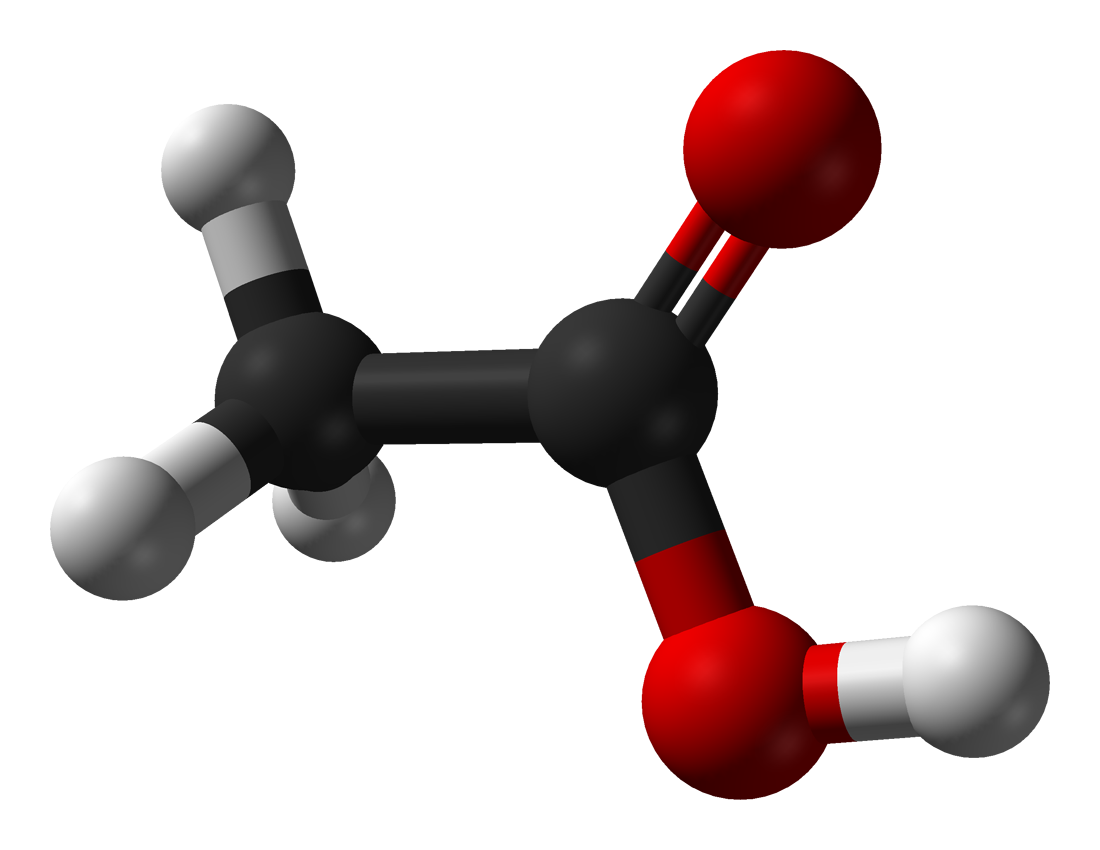 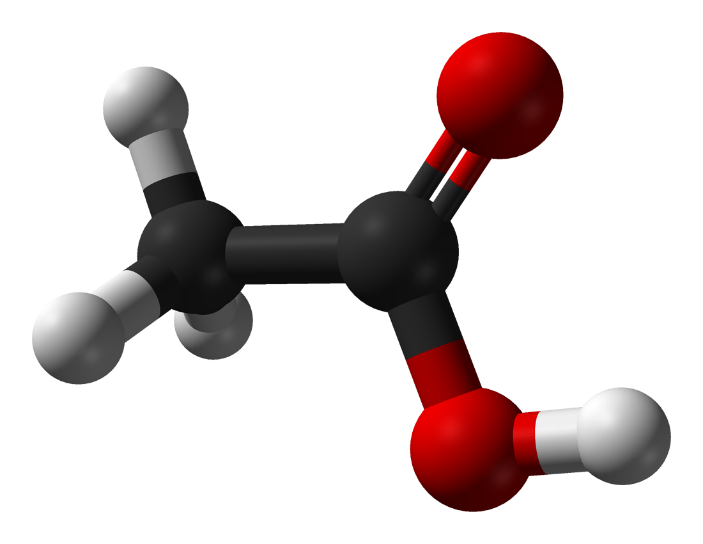 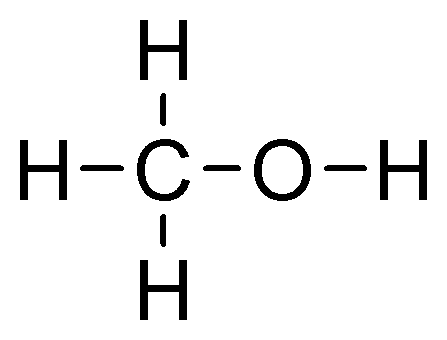 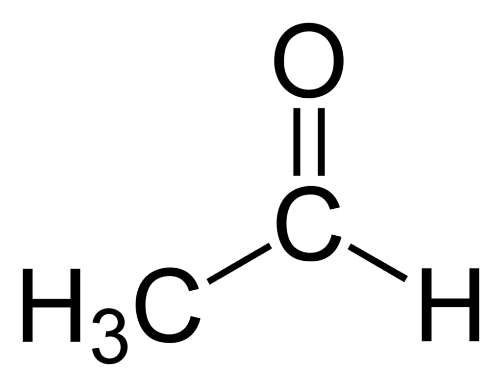 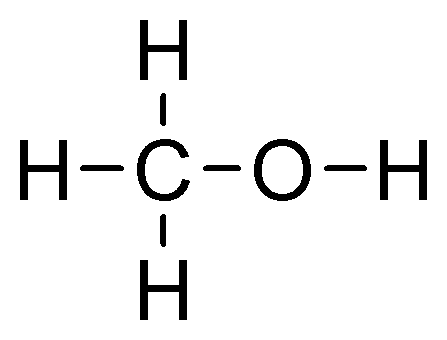 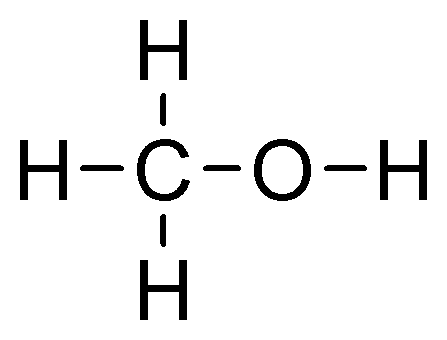 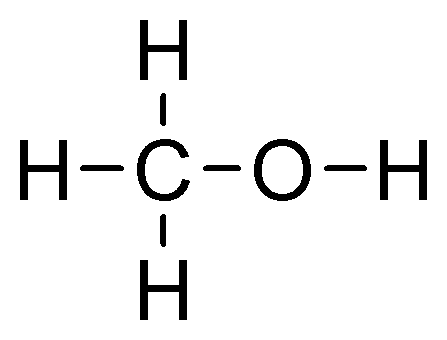 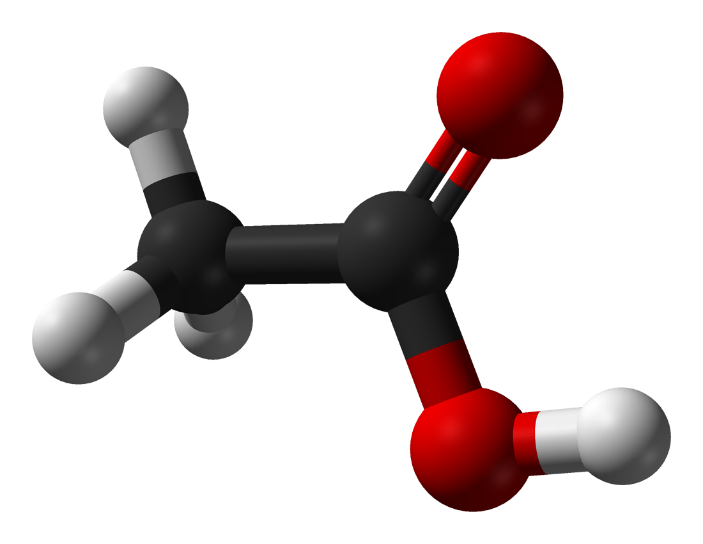 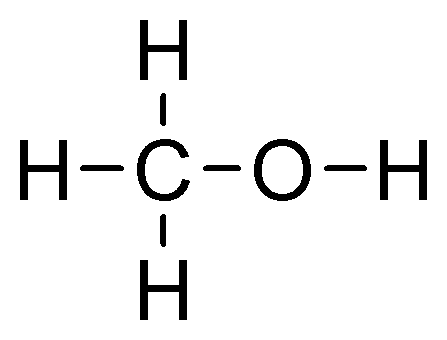 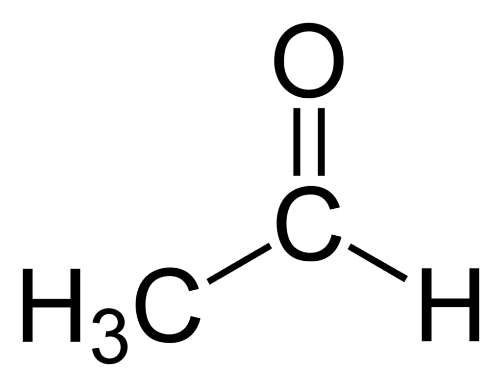 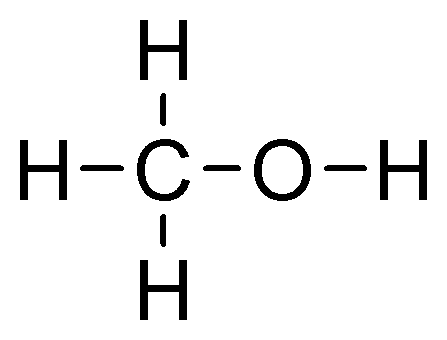 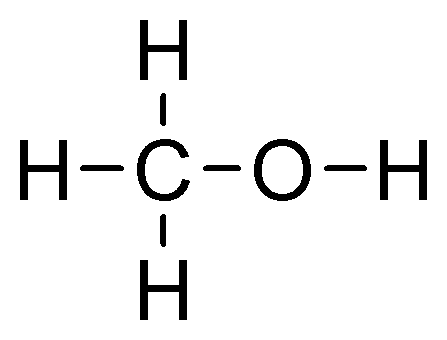 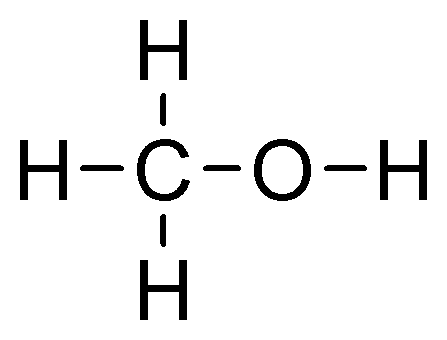 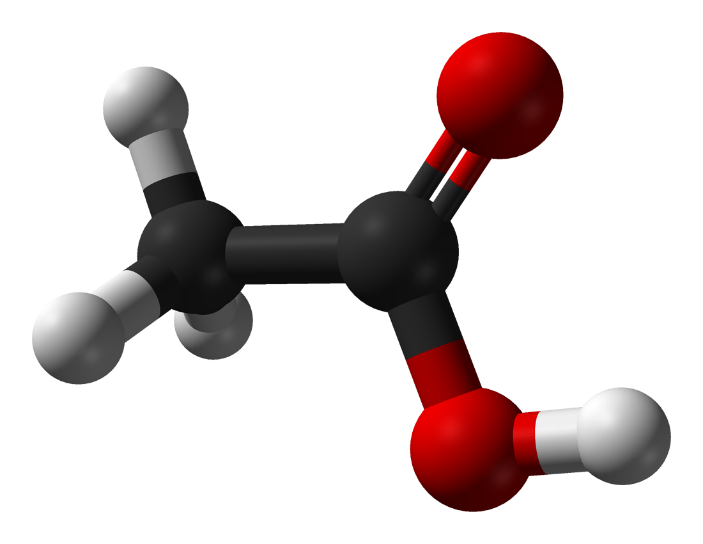 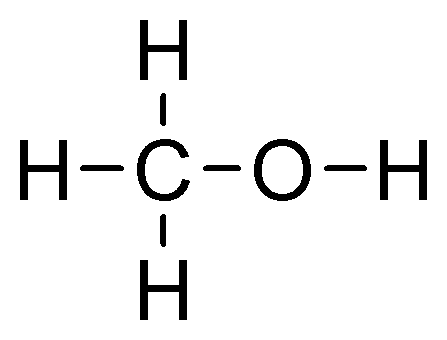 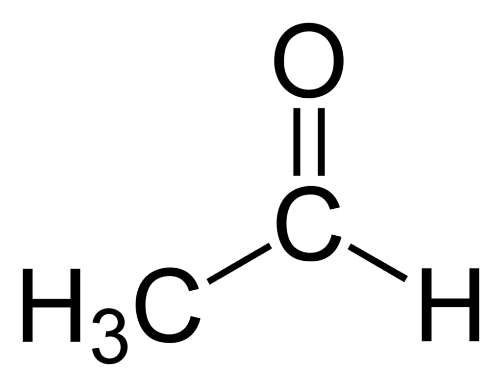 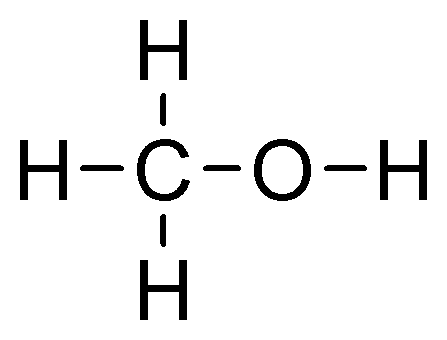 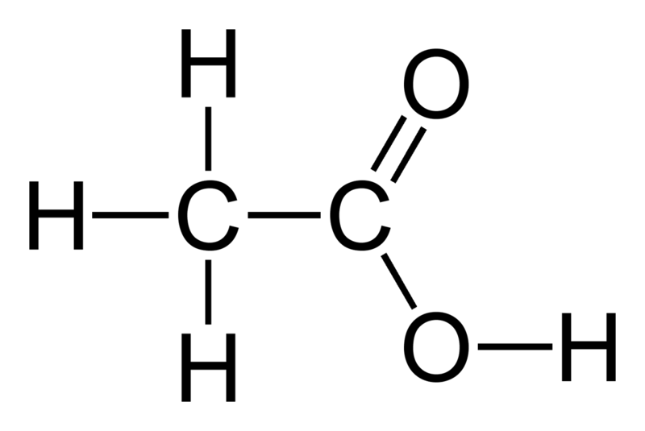 ethaanzuur

            azijnzuur
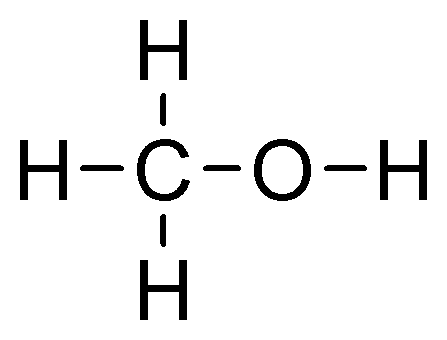 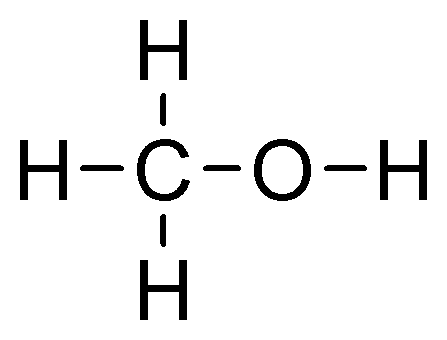 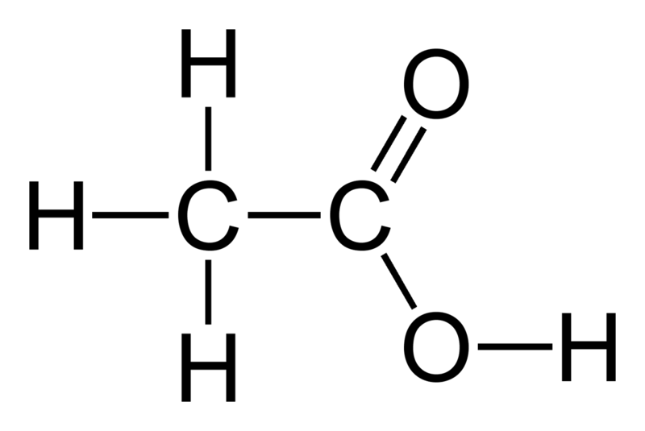 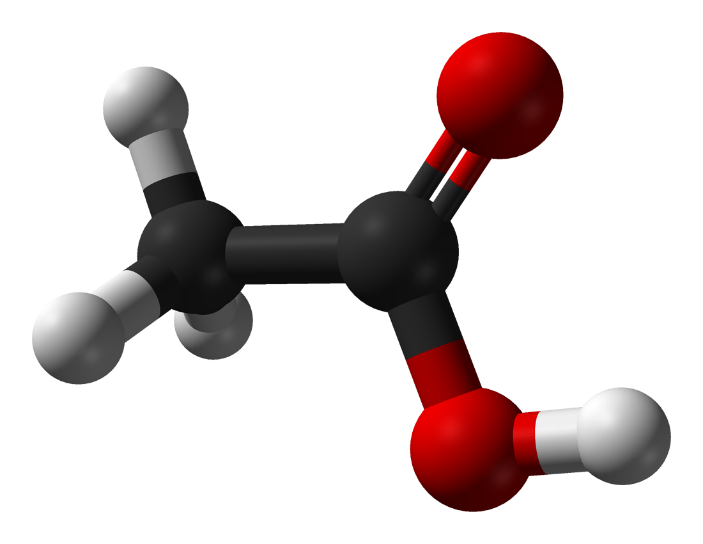 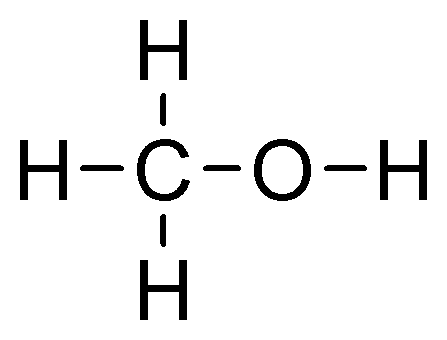 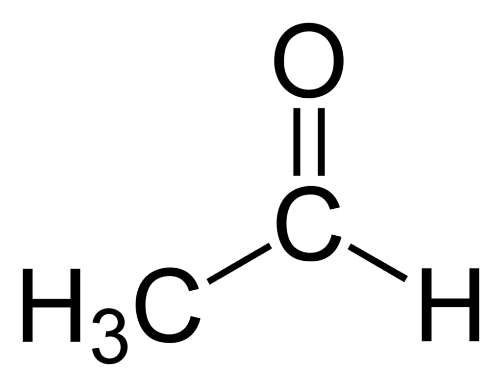 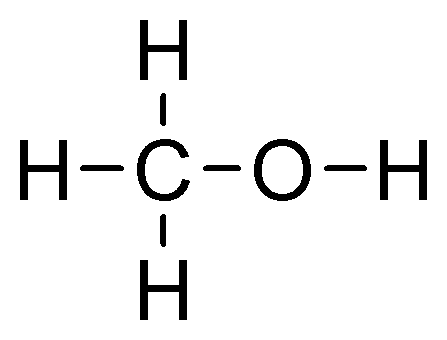 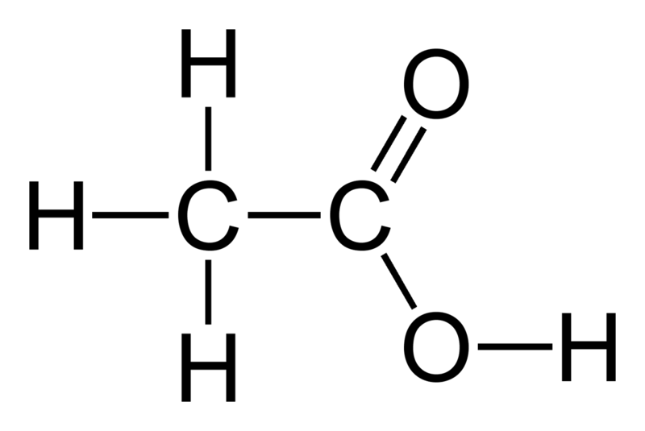 ethaanzuurijnzuur)

             
            CH3COOH
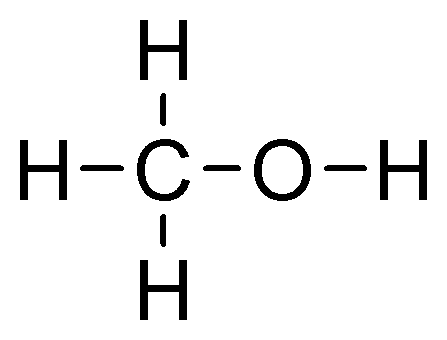 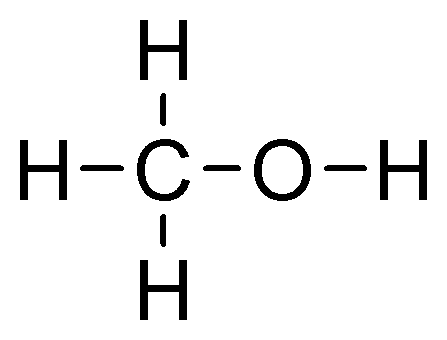 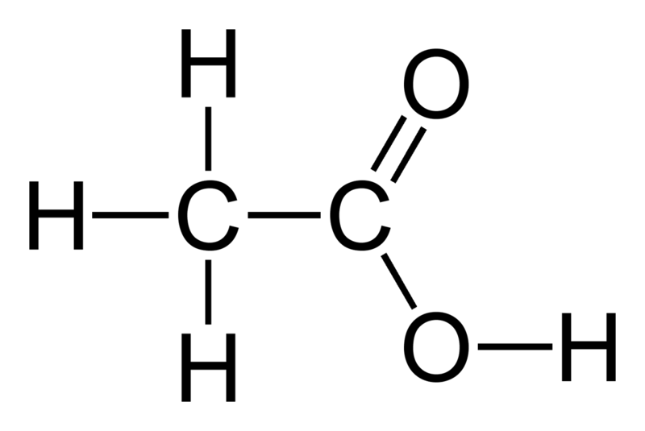 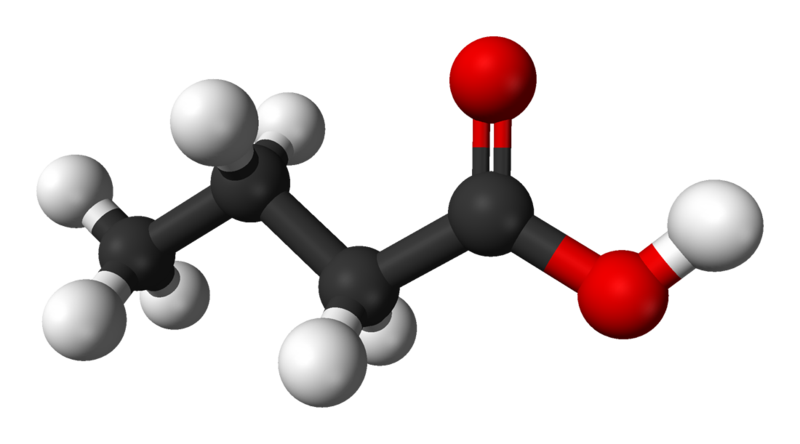 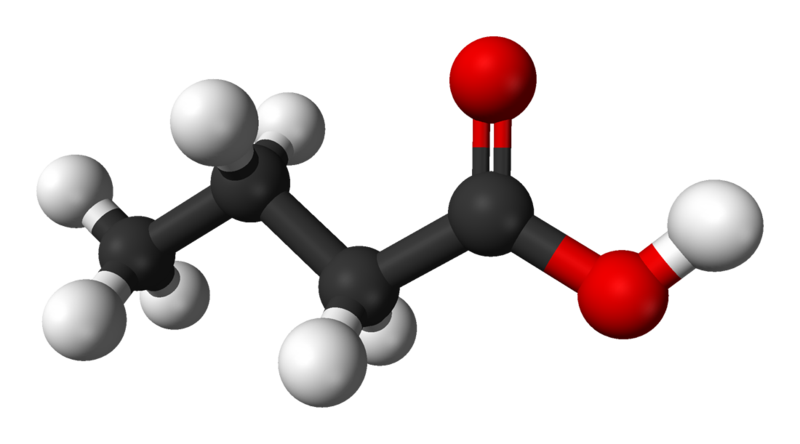 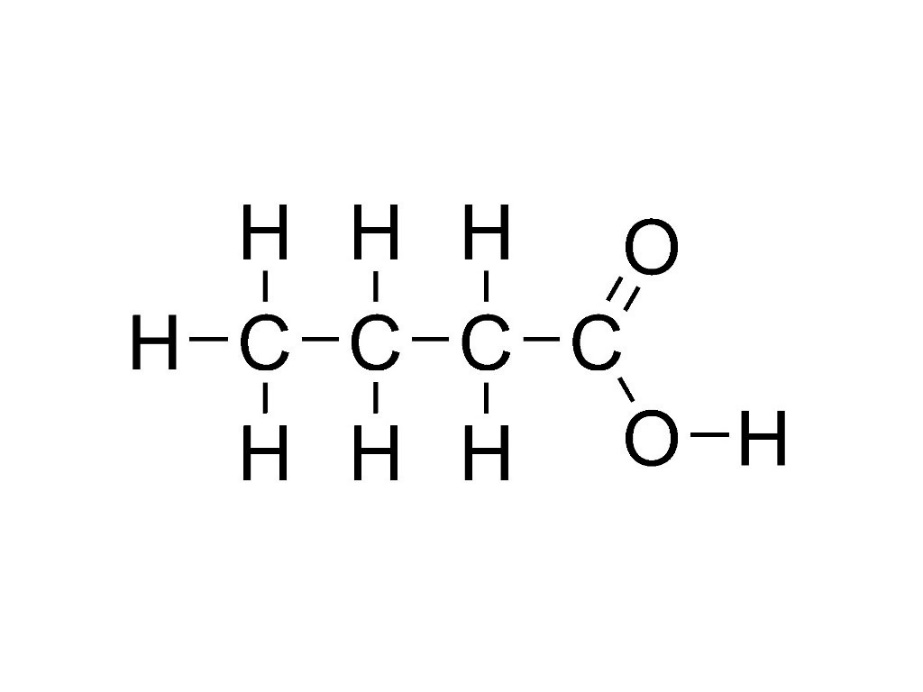 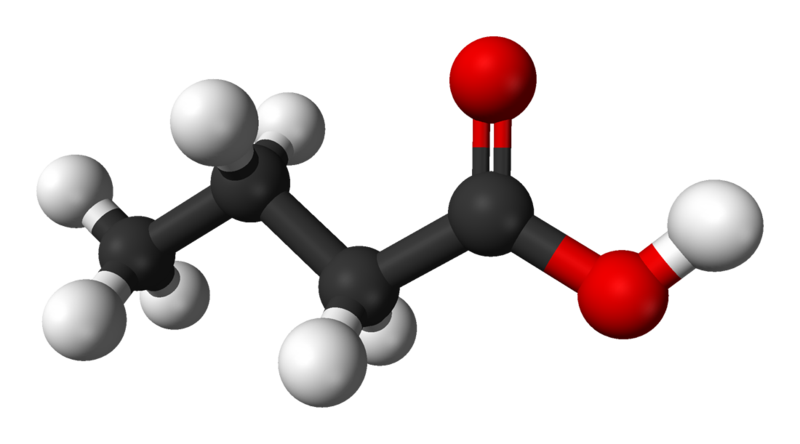 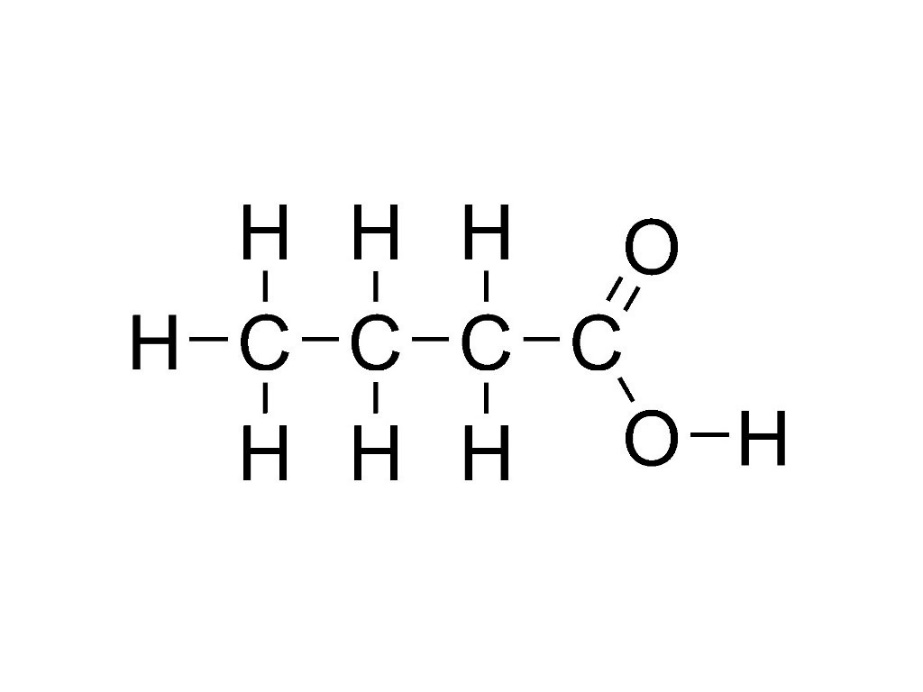 CH3CH2CH2COOH
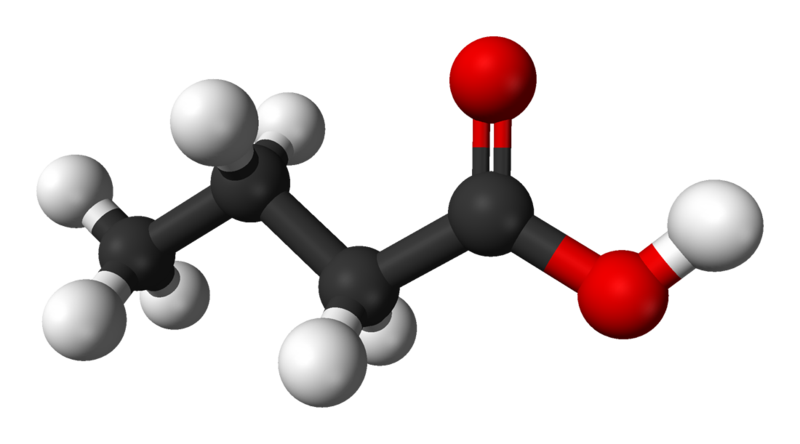 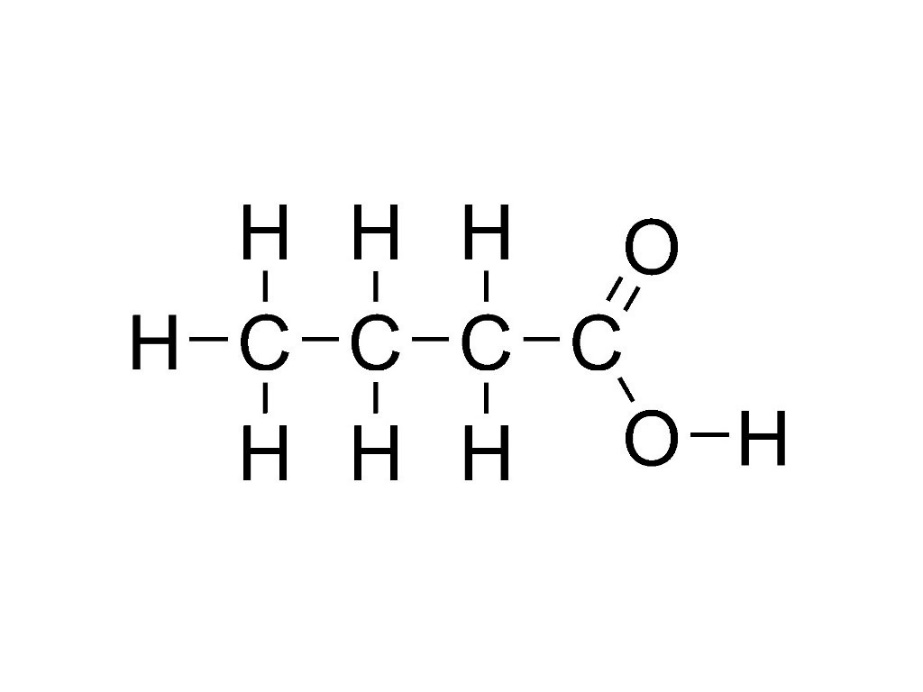 CH3CH2CH2COOH

C3H7COOH
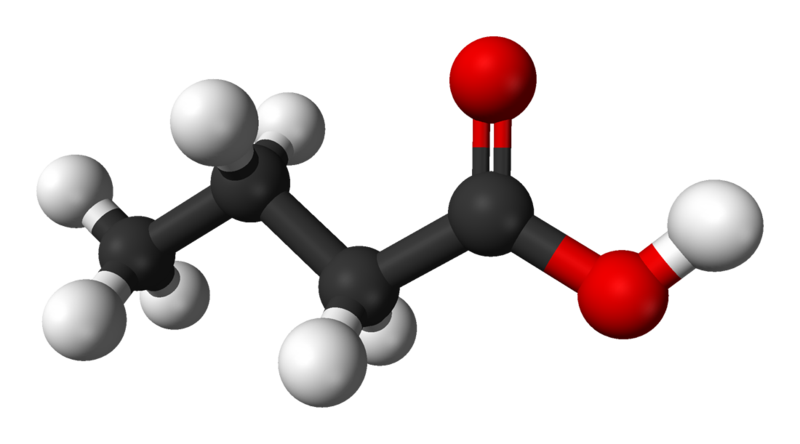 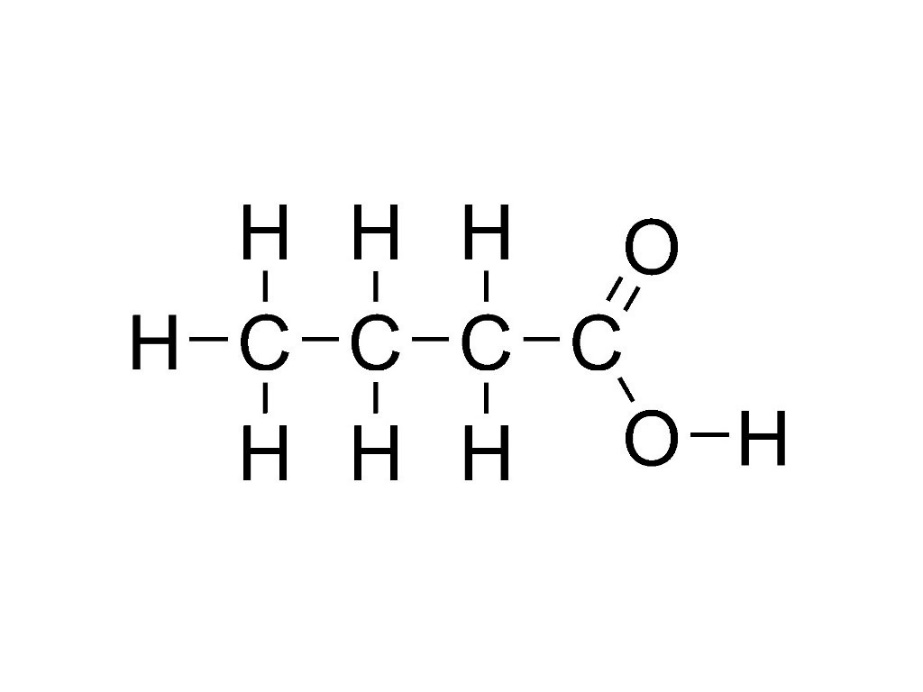 CH3CH2CH2COOH

C3H7COOH
butaanzuur
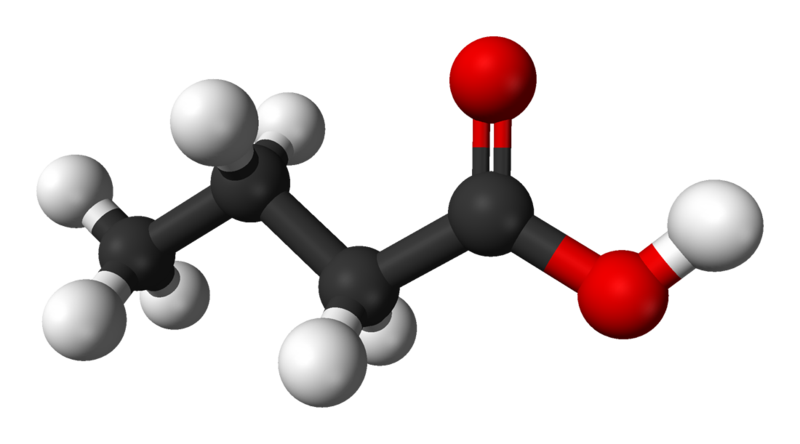 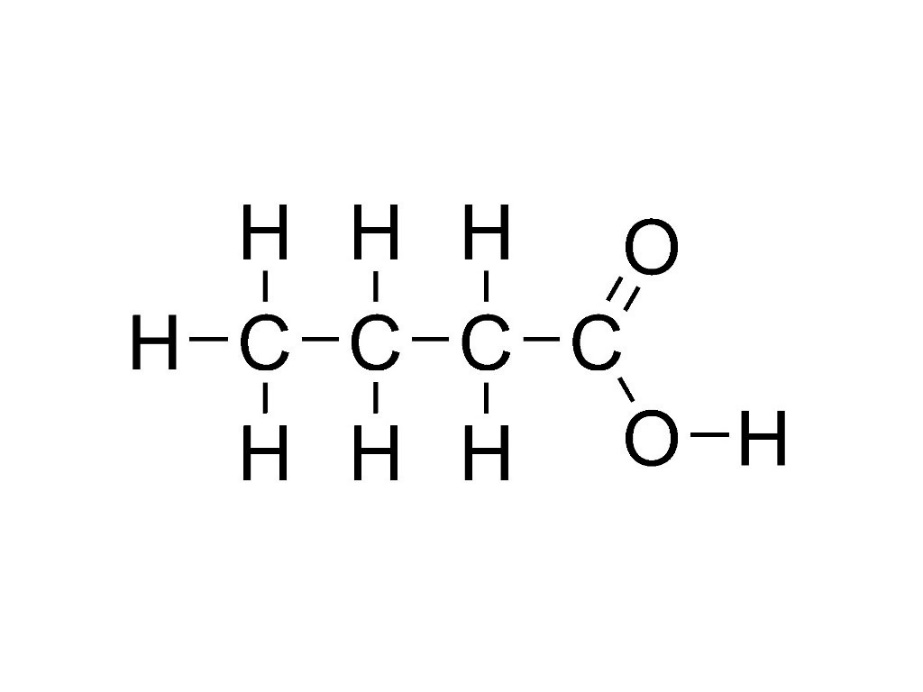 CH3CH2CH2COOH

C3H7COOH
butaanzuur            Het koolstofatoom van de carboxylgroep 
                                            behoort bij de hoofdketen.
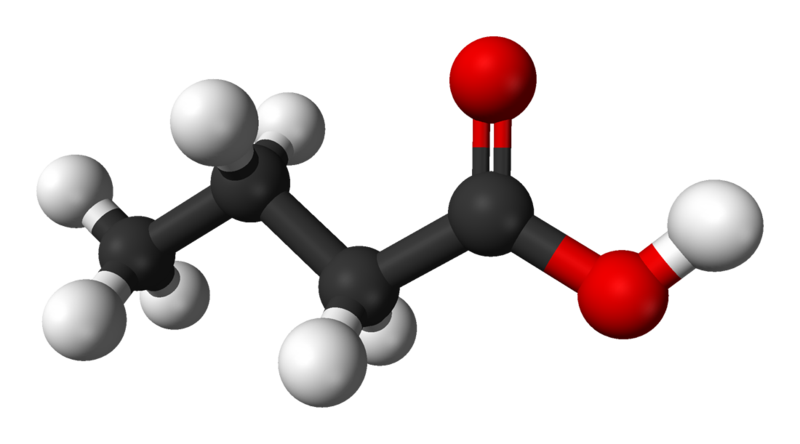 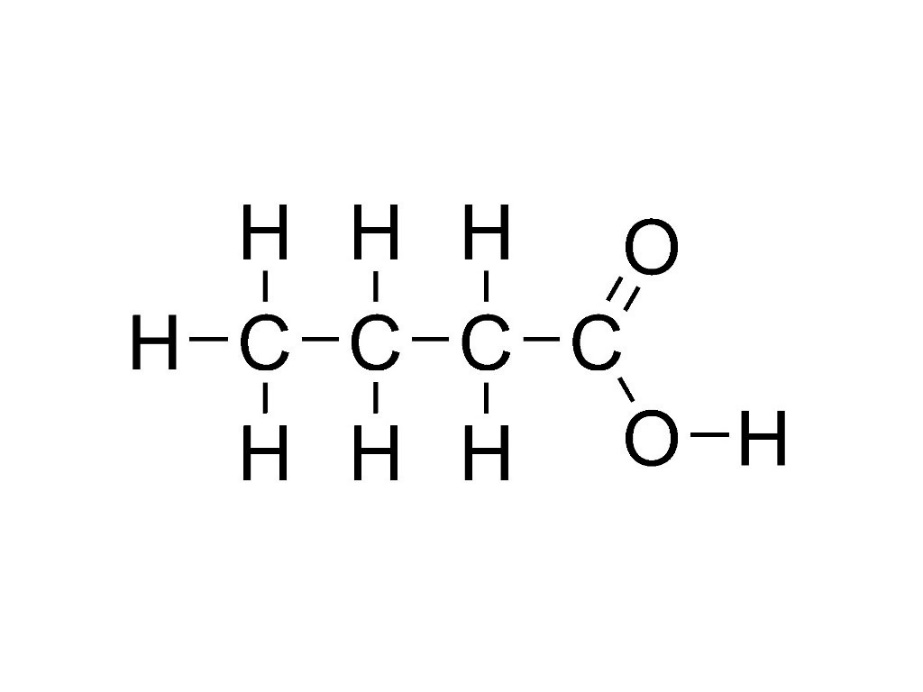 butaanzuur

sterke zweetvoetengeur
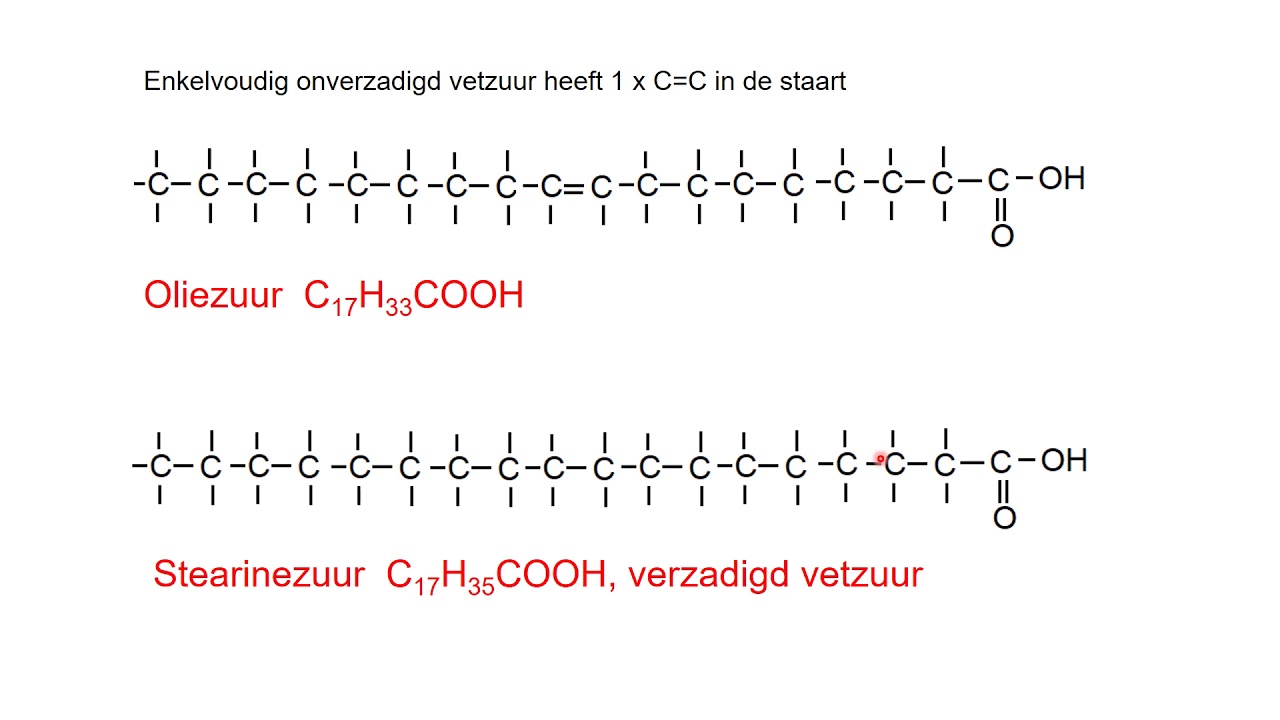 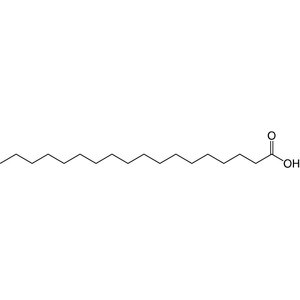 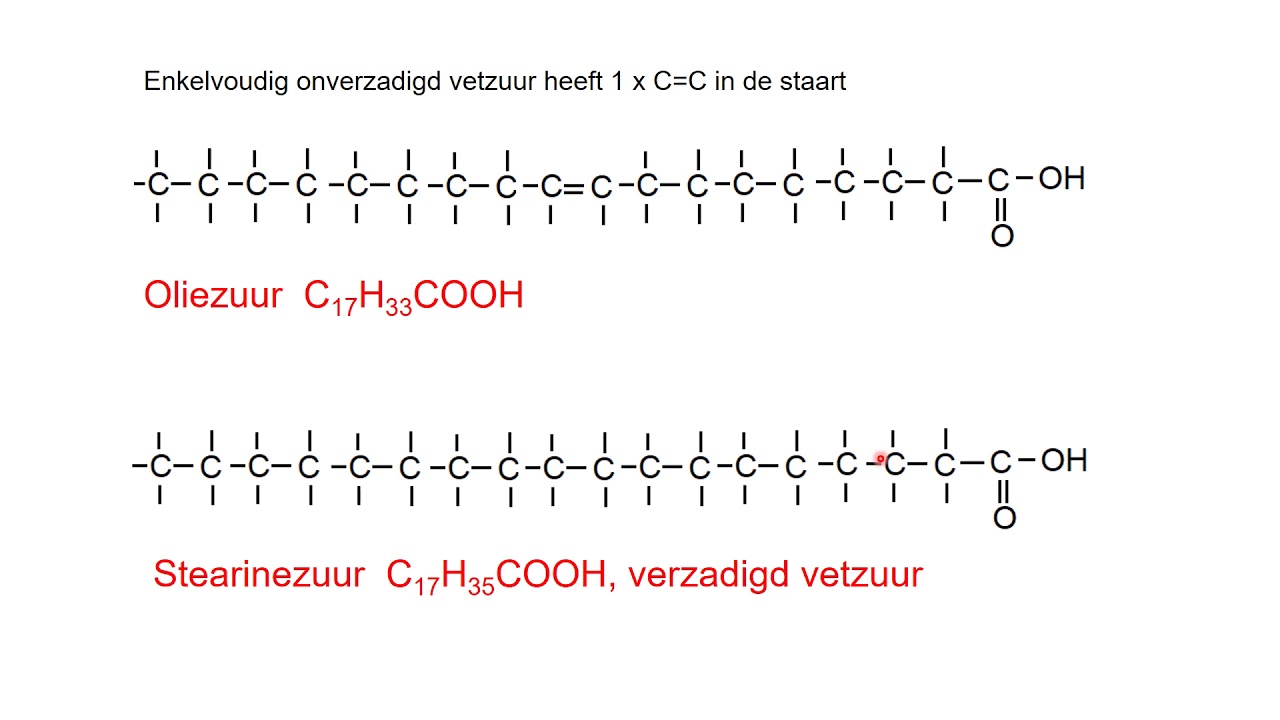 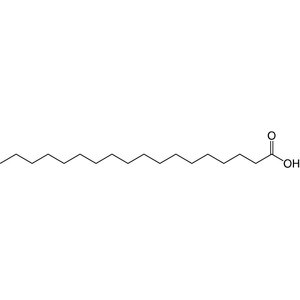 octadecaanzuur
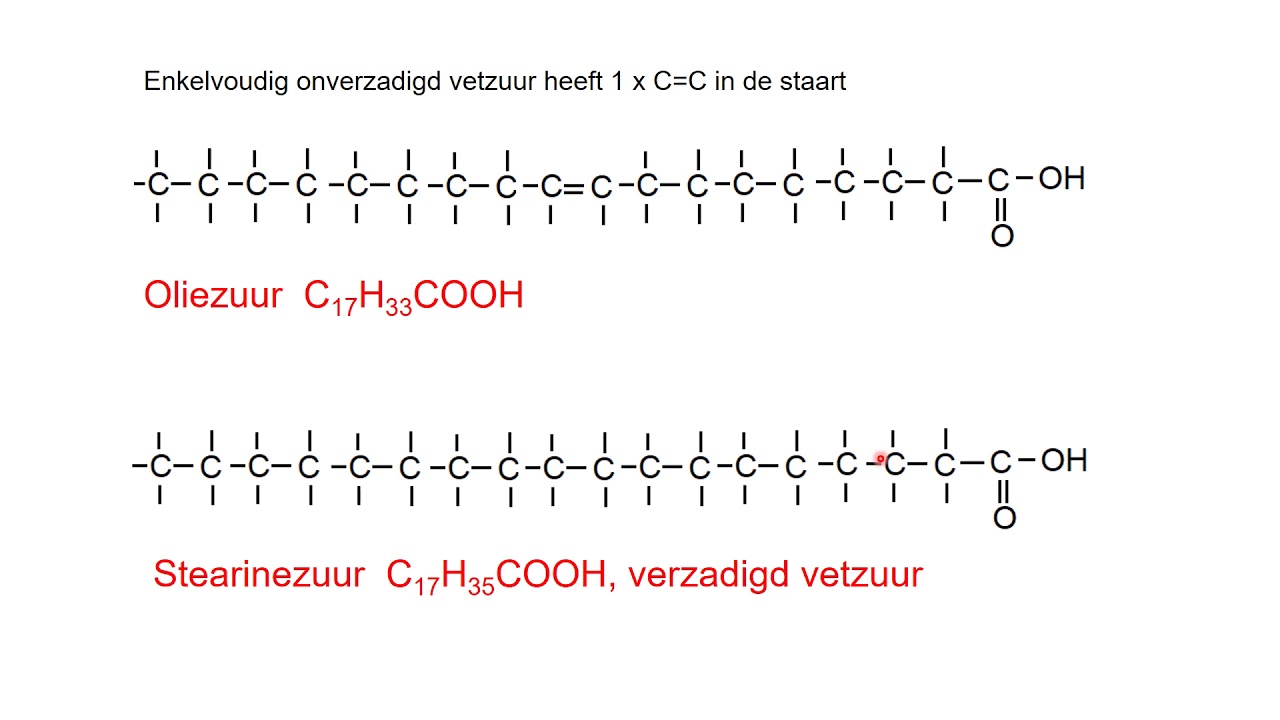 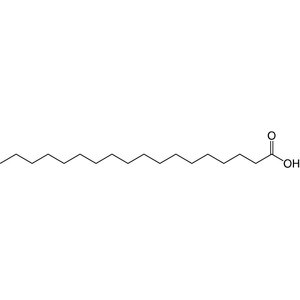 octadecaanzuur
 
C17H35COOH
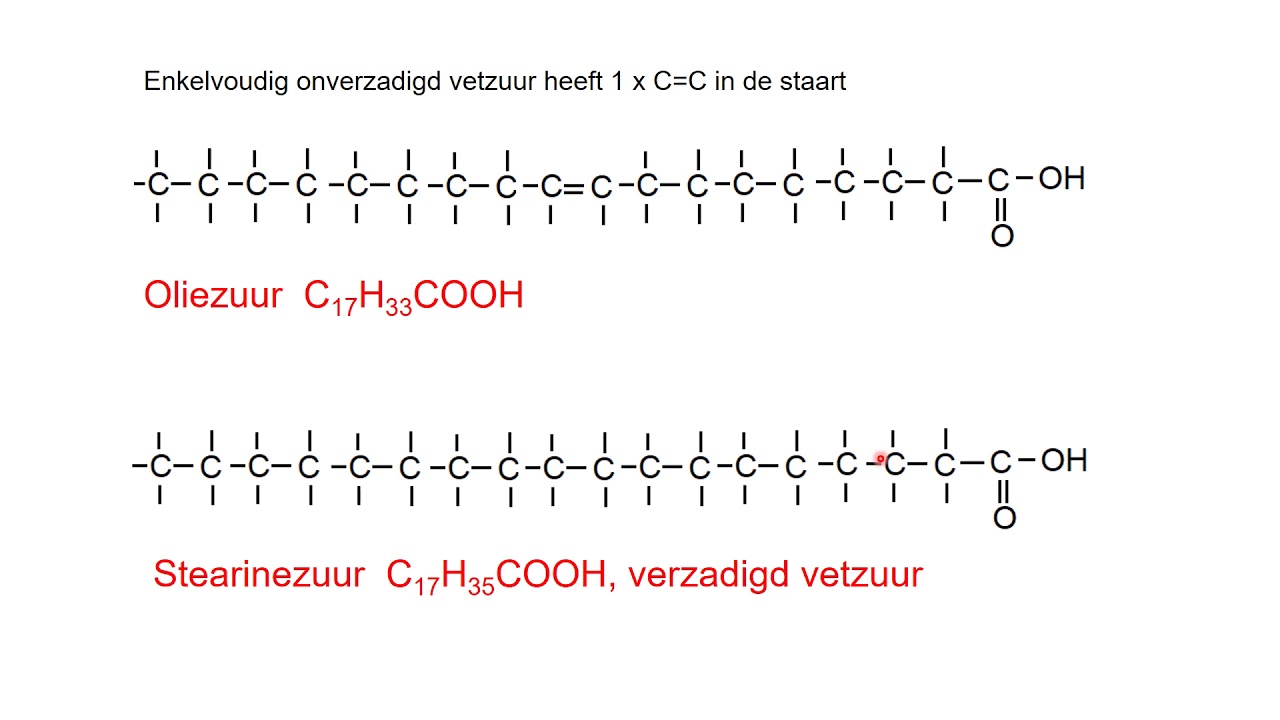 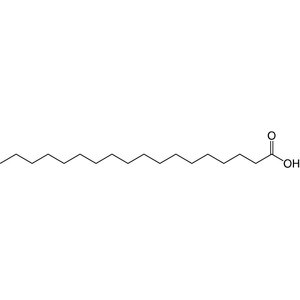 octadecaanzuur
 
C17H35COOH

stearinezuur
kaarsen